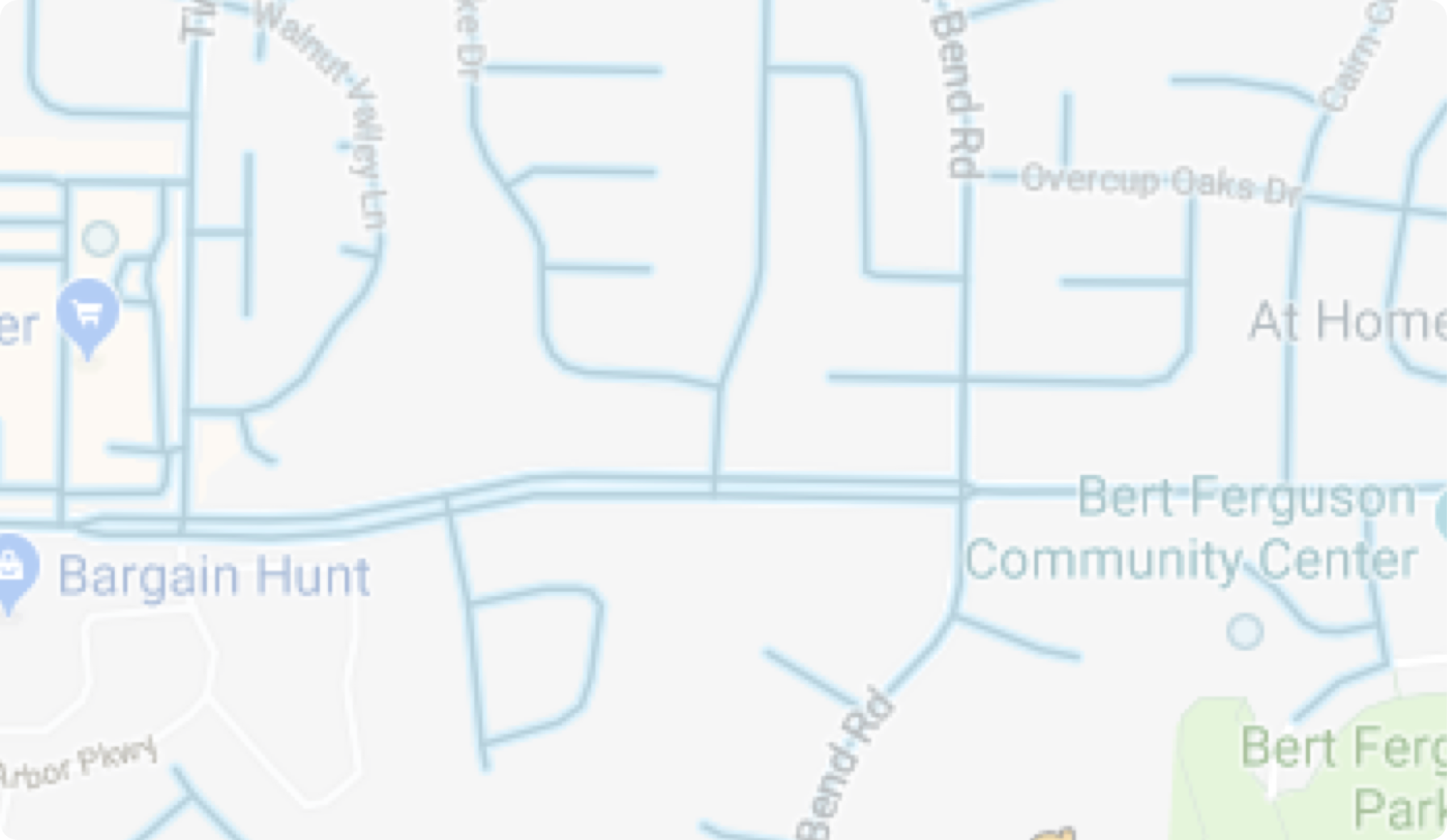 Unit Resources
Resource for ALL Units
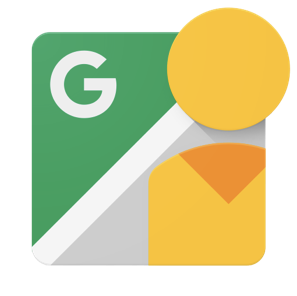 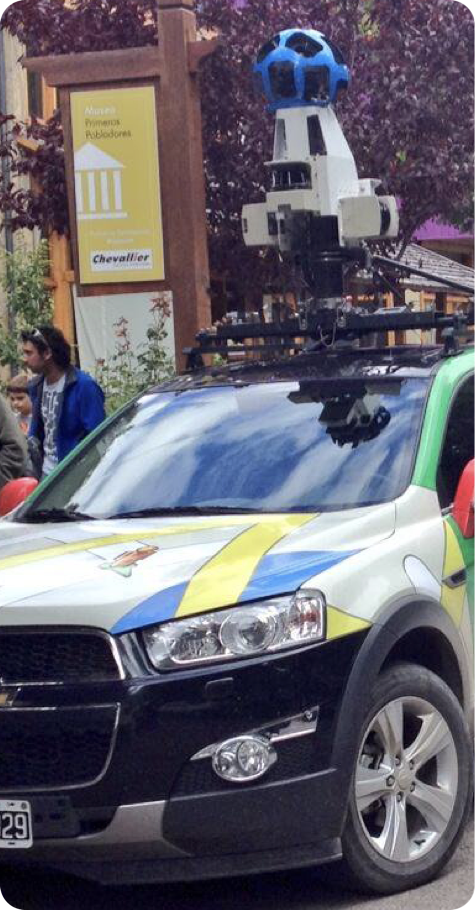 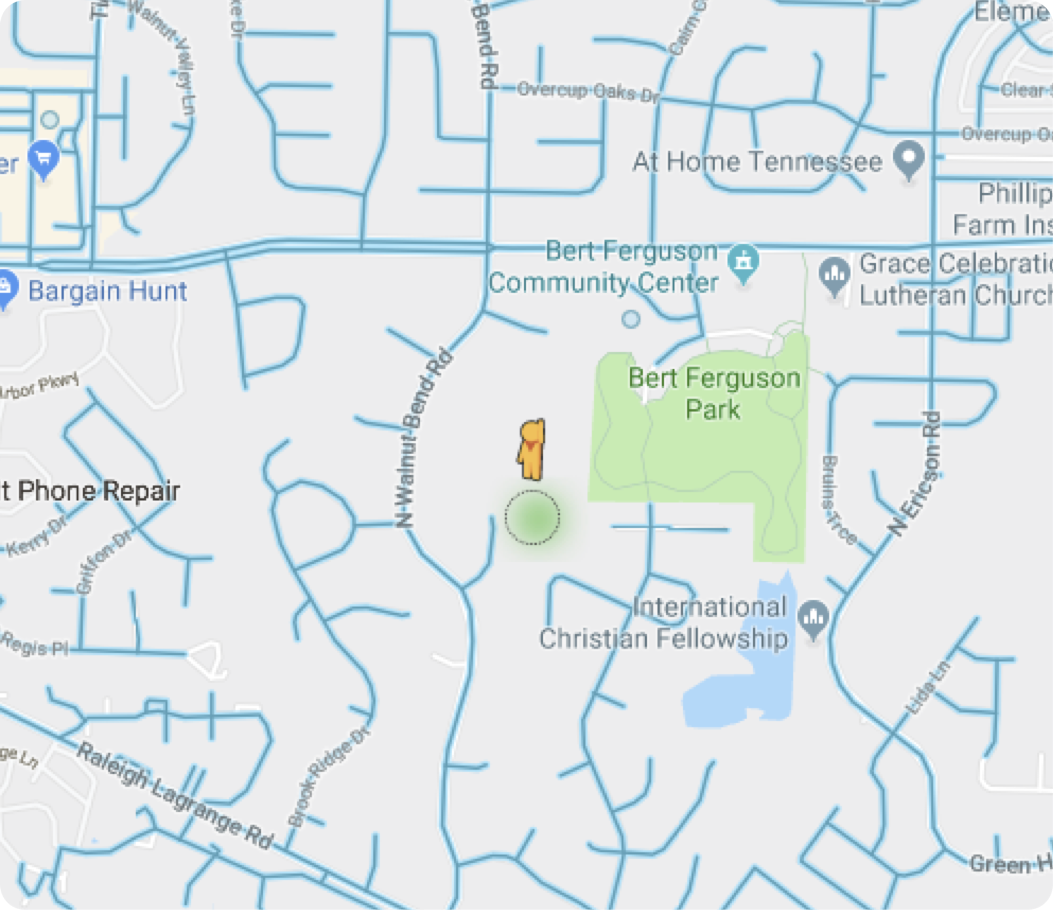 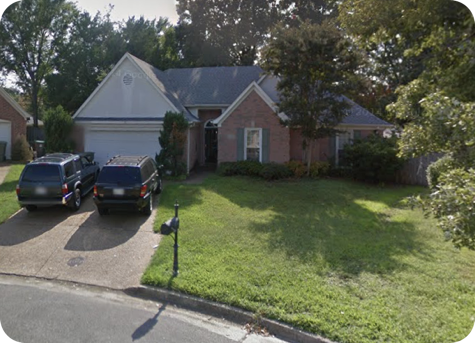 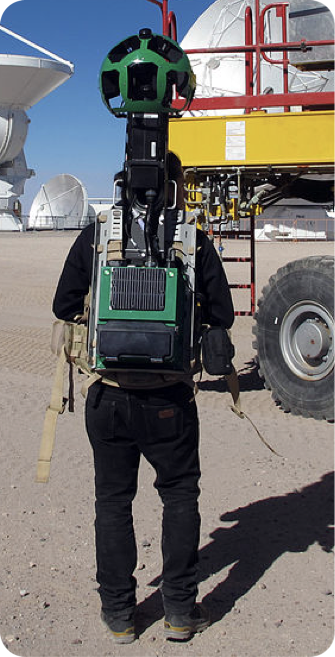 Google Street View
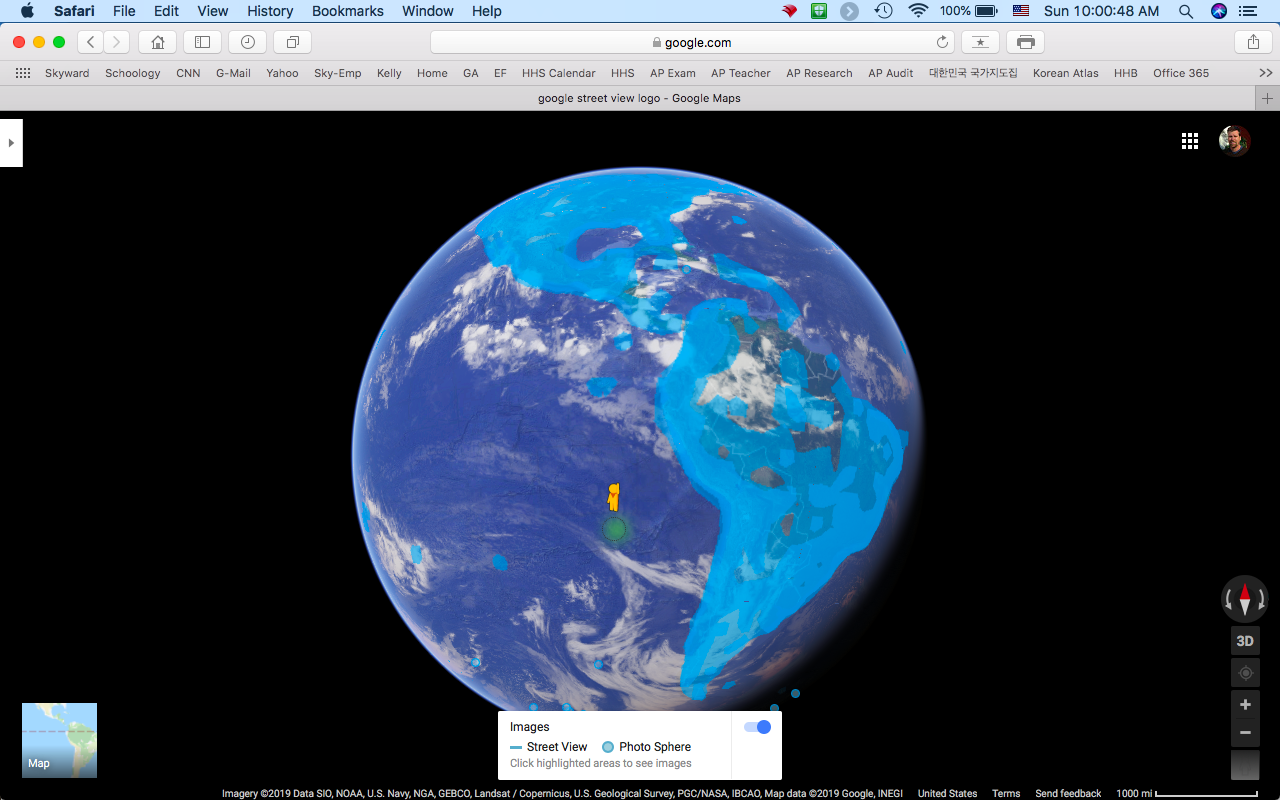 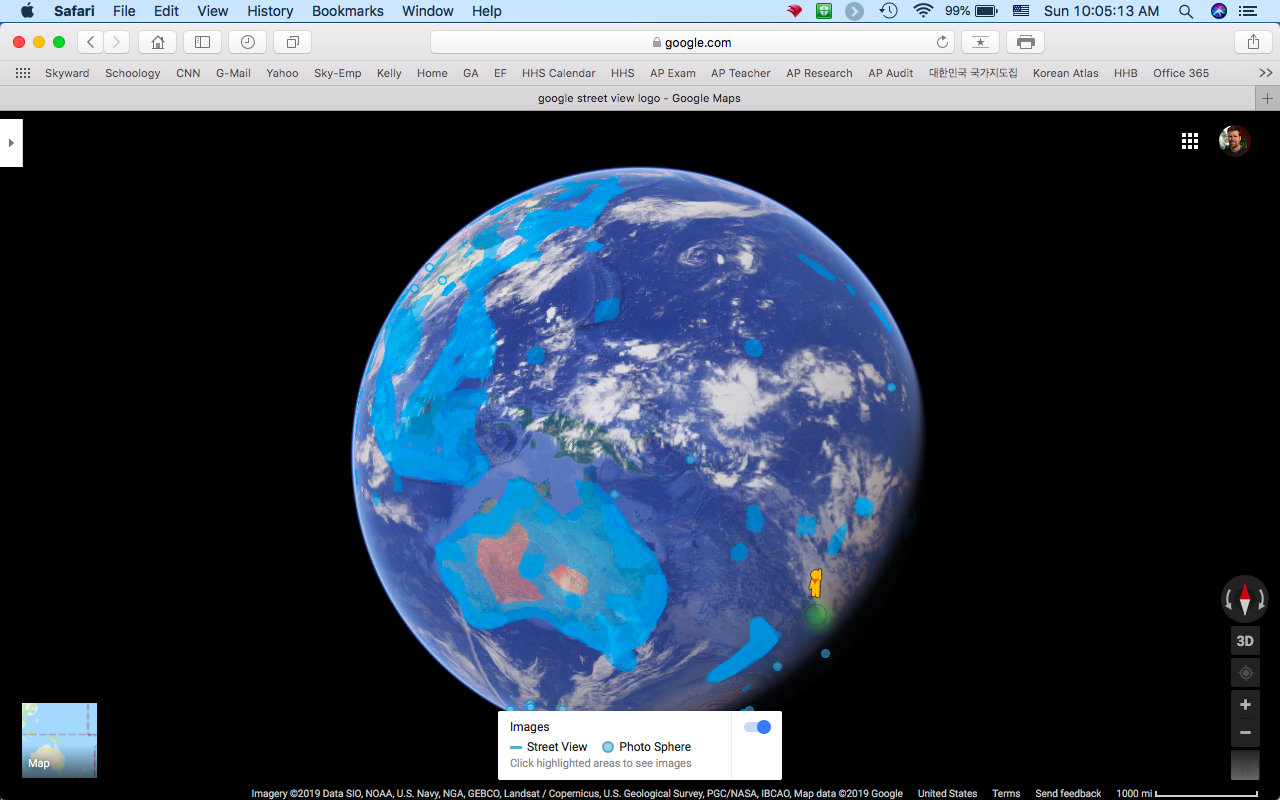 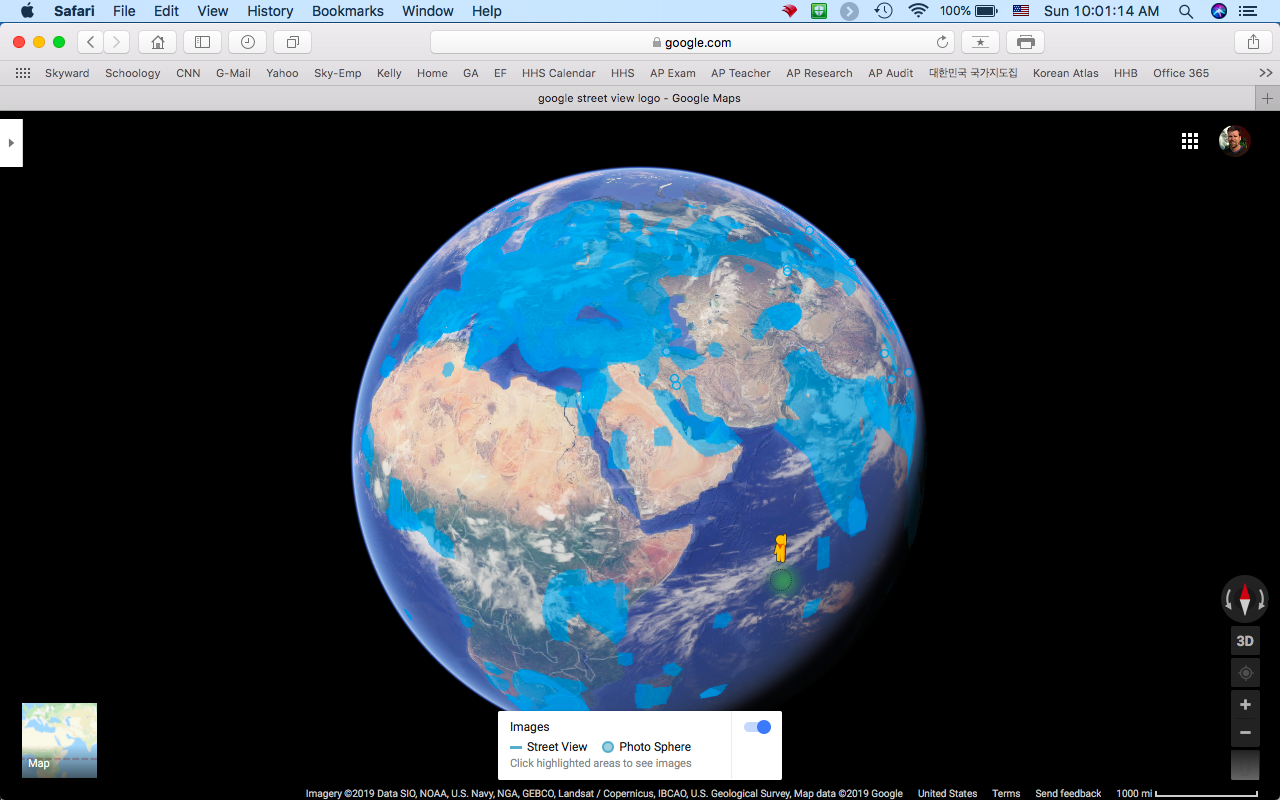 Thinking Geographically
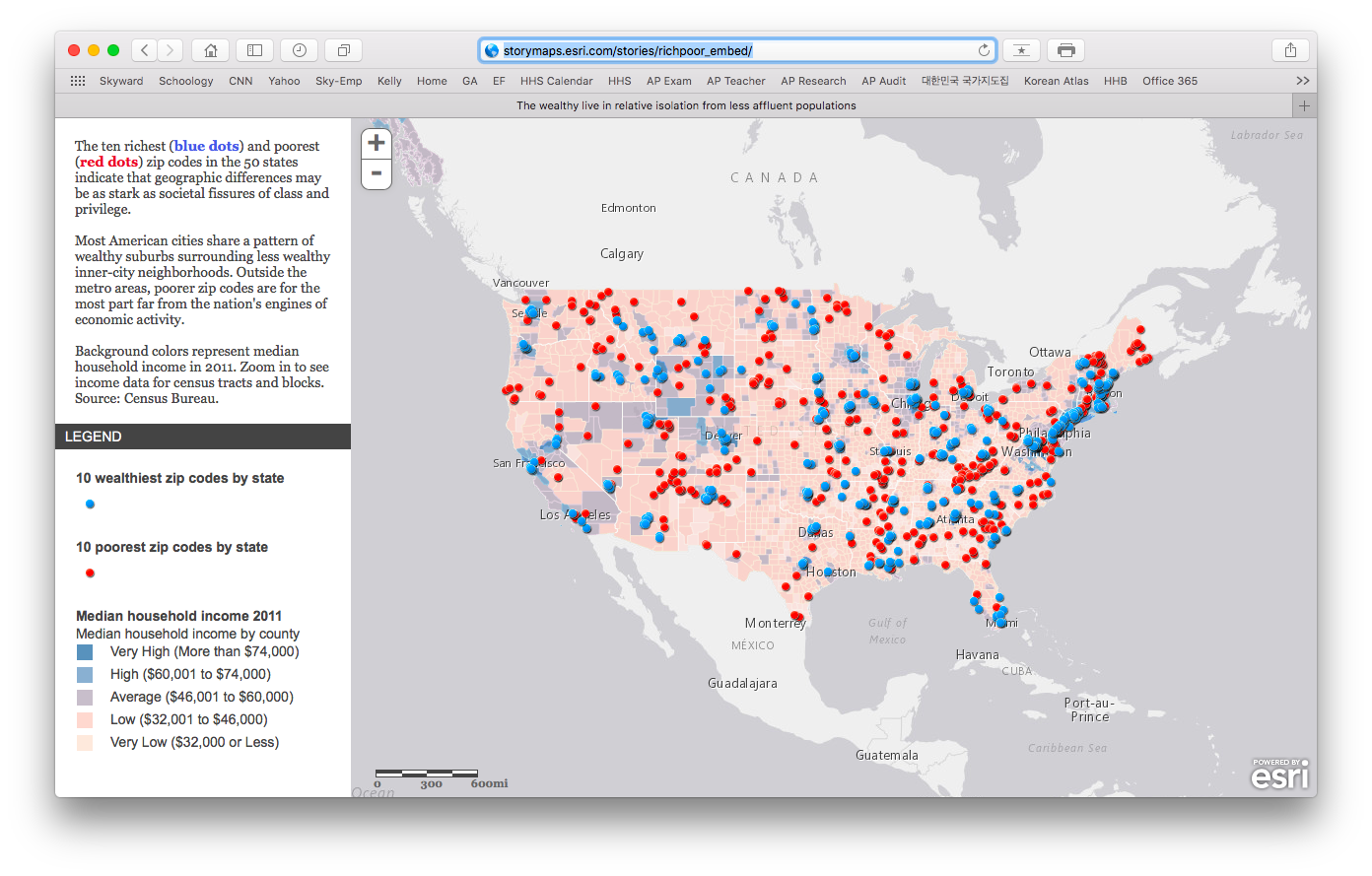 http://storymaps.esri.com/stories/richpoor_embed/
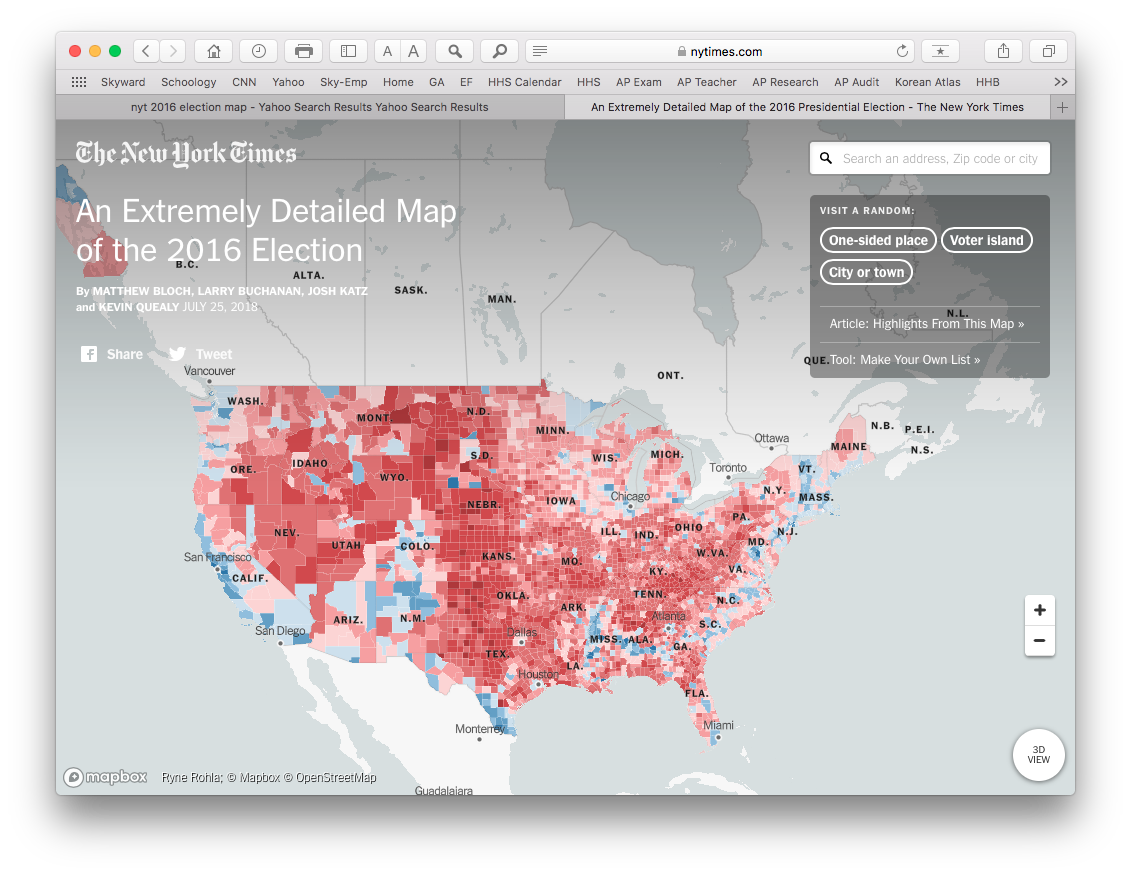 Google the following: 
“NYT An Extremely Detailed Map of 2016 Election”
https://www.nytimes.com/interactive/2018/upshot/election-2016-voting-precinct-maps.html?mtrref=www.google.com&gwh=8F01A2ABB01999A849AC0260103B52E6&gwt=pay
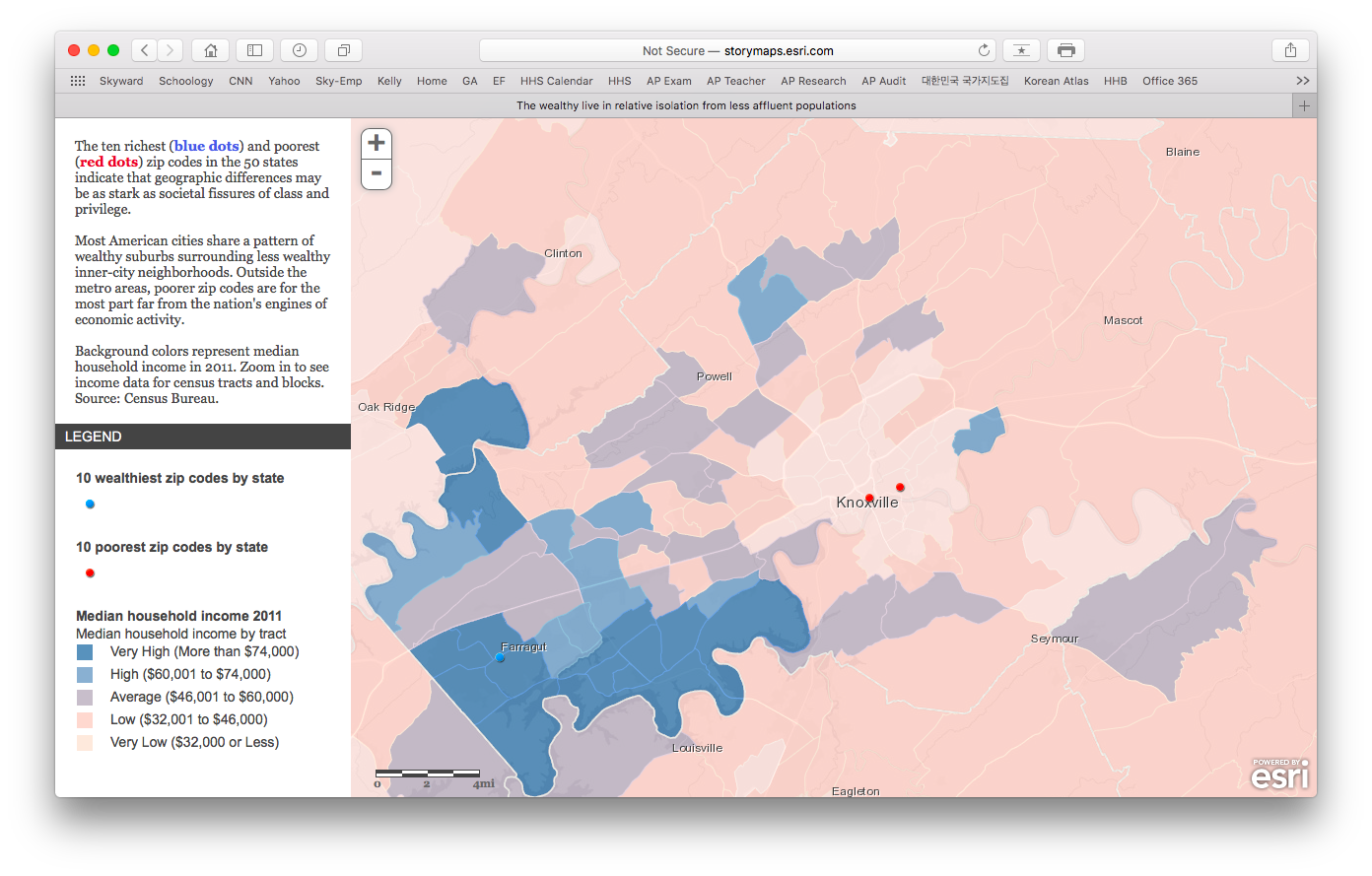 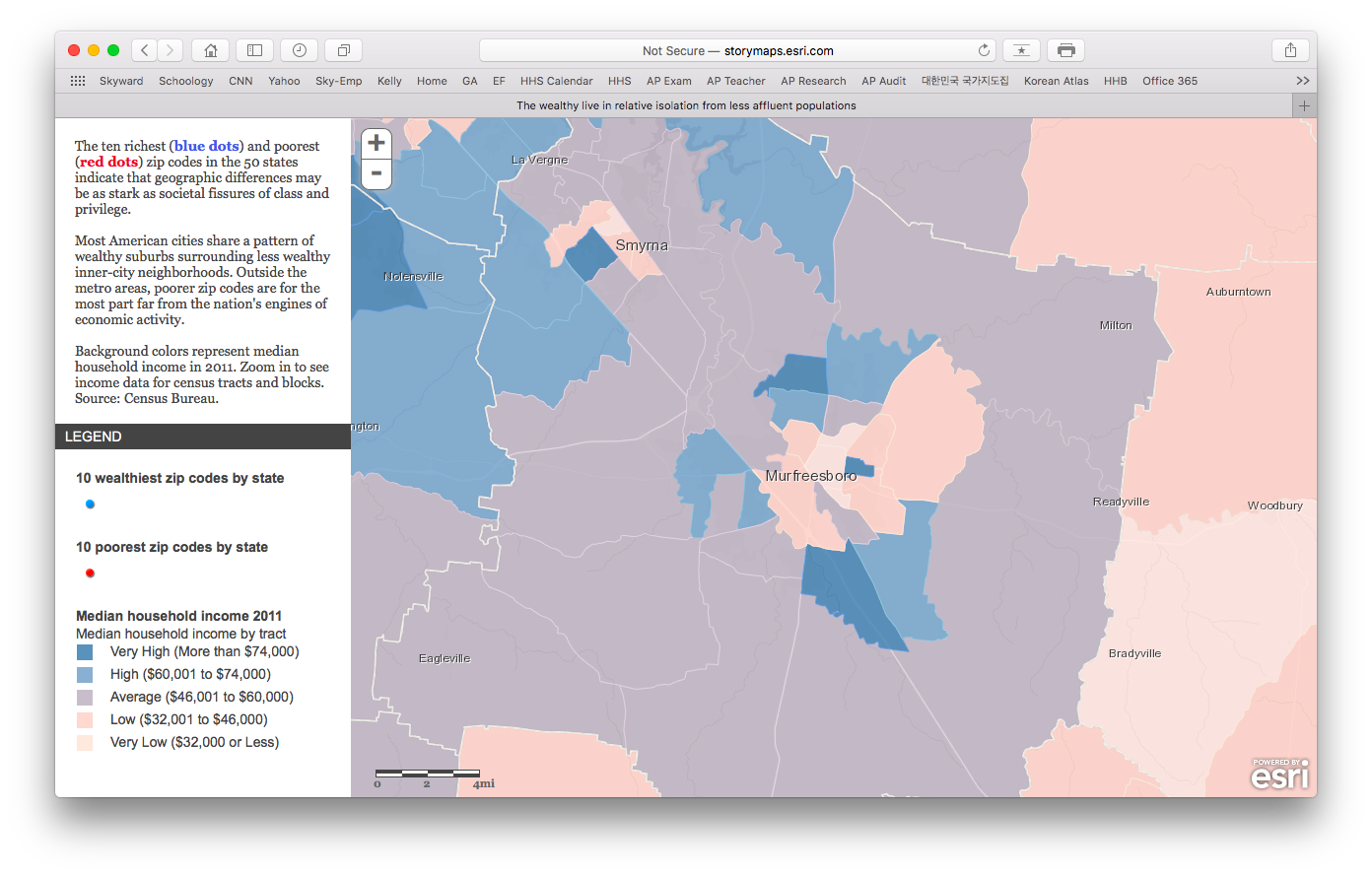 Population and Migration
Patterns and Processes
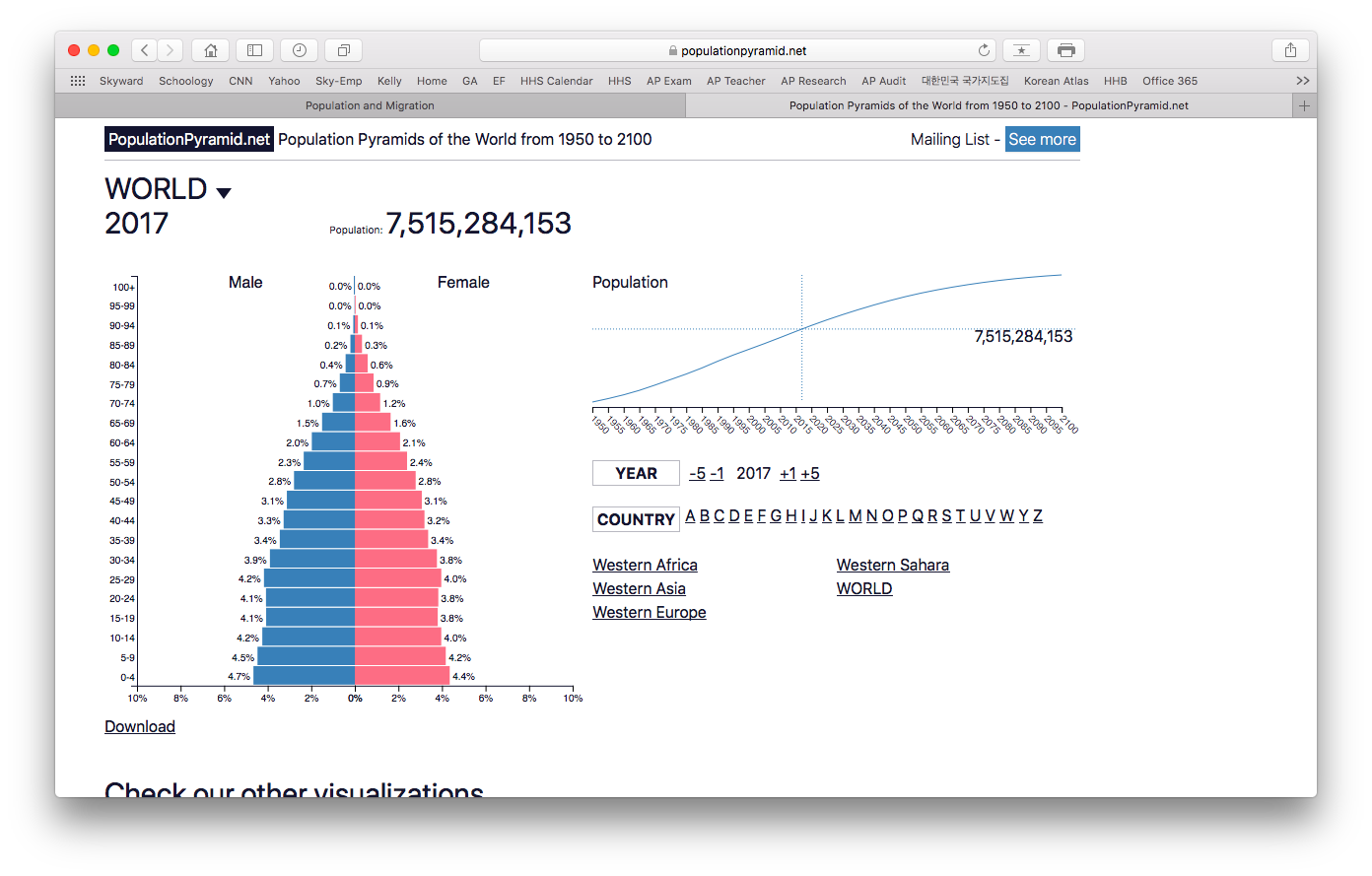 https://www.populationpyramid.net
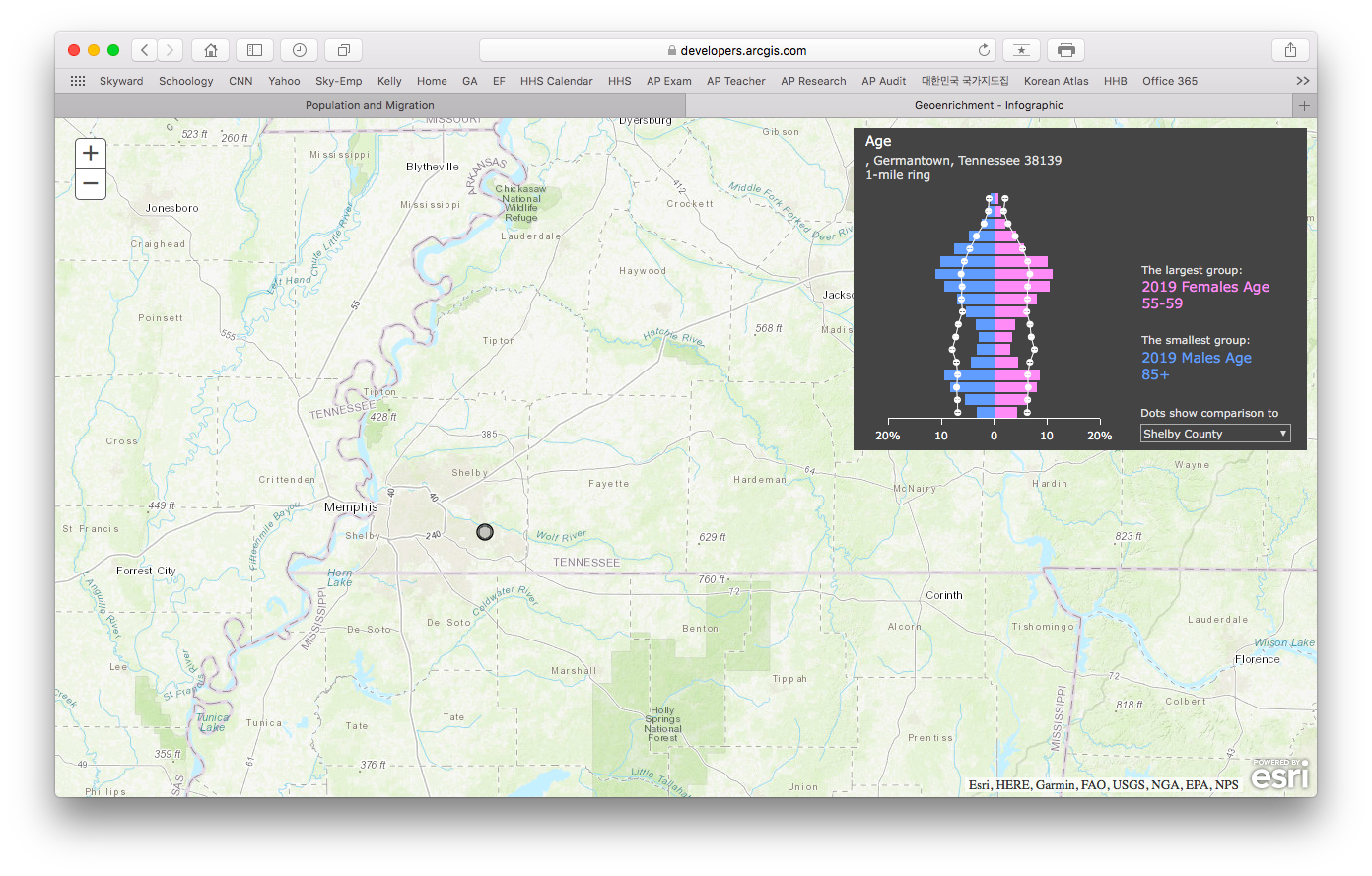 https://developers.arcgis.com/javascript/3/samples/geoenrichment_infographic/
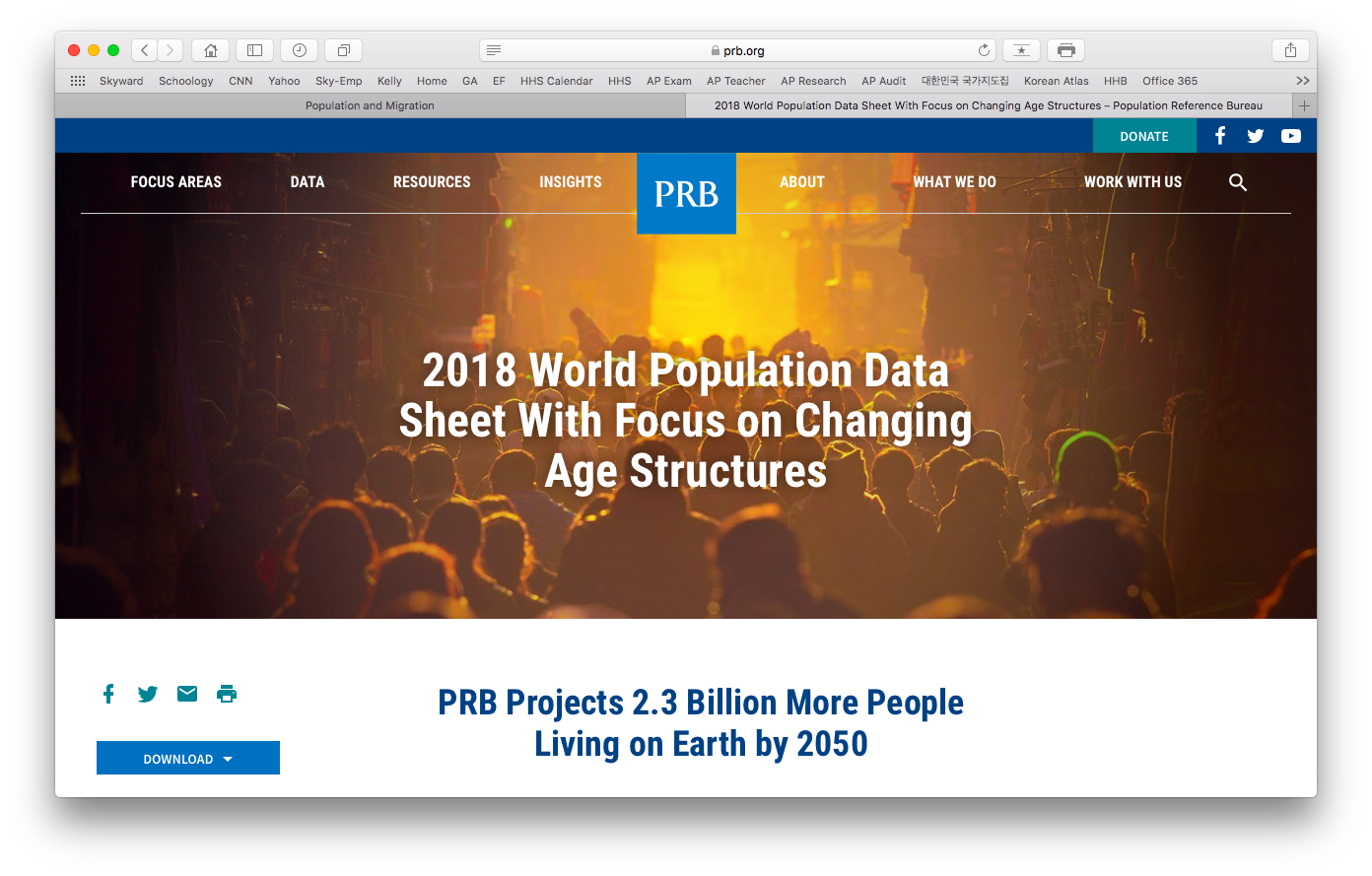 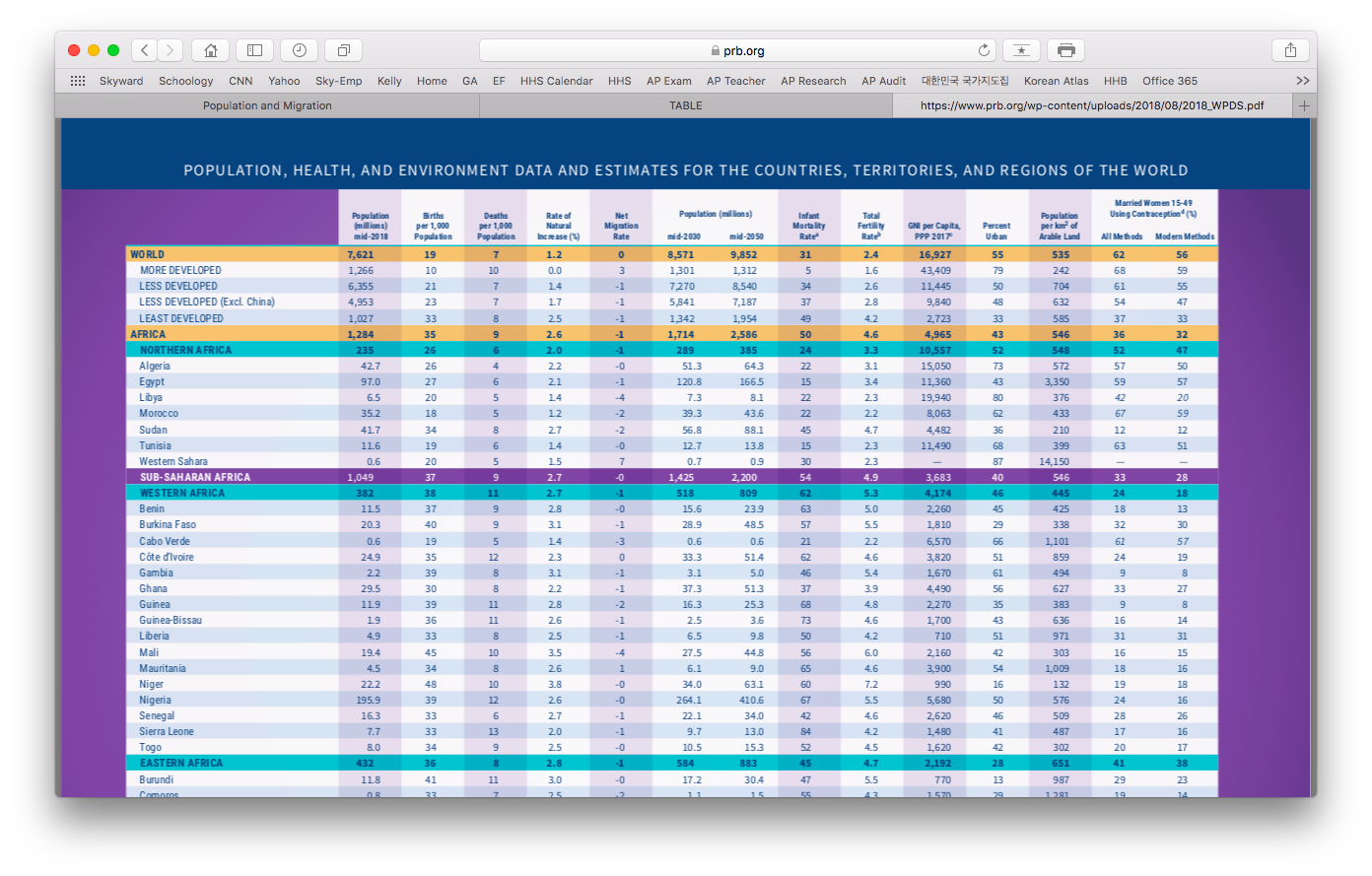 https://www.prb.org
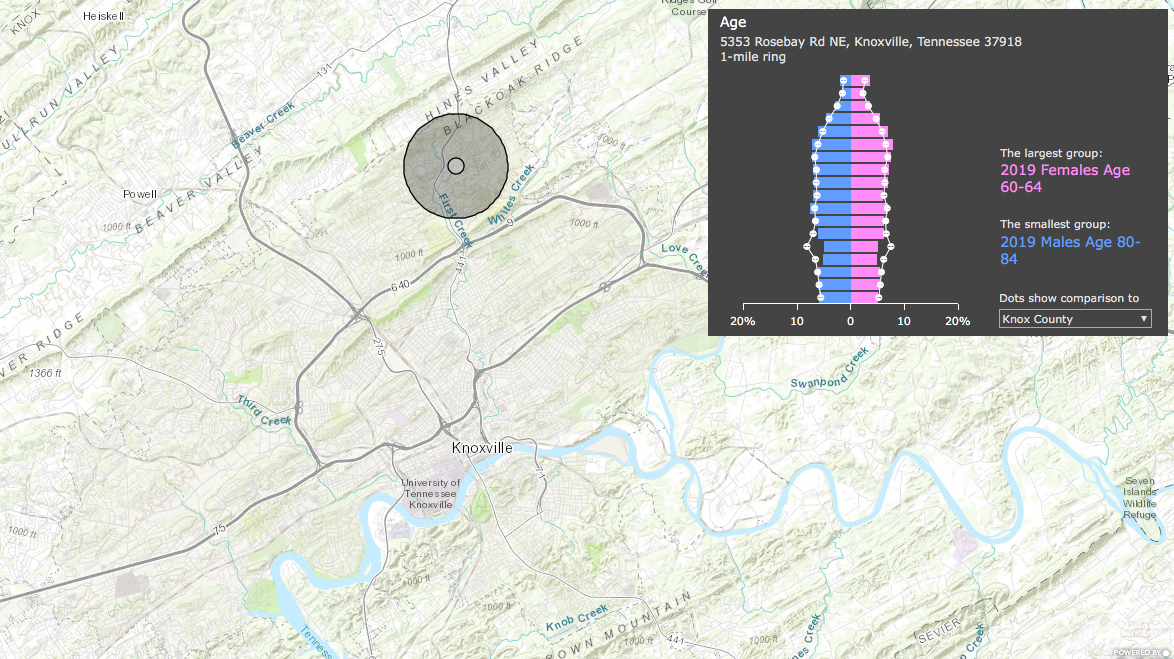 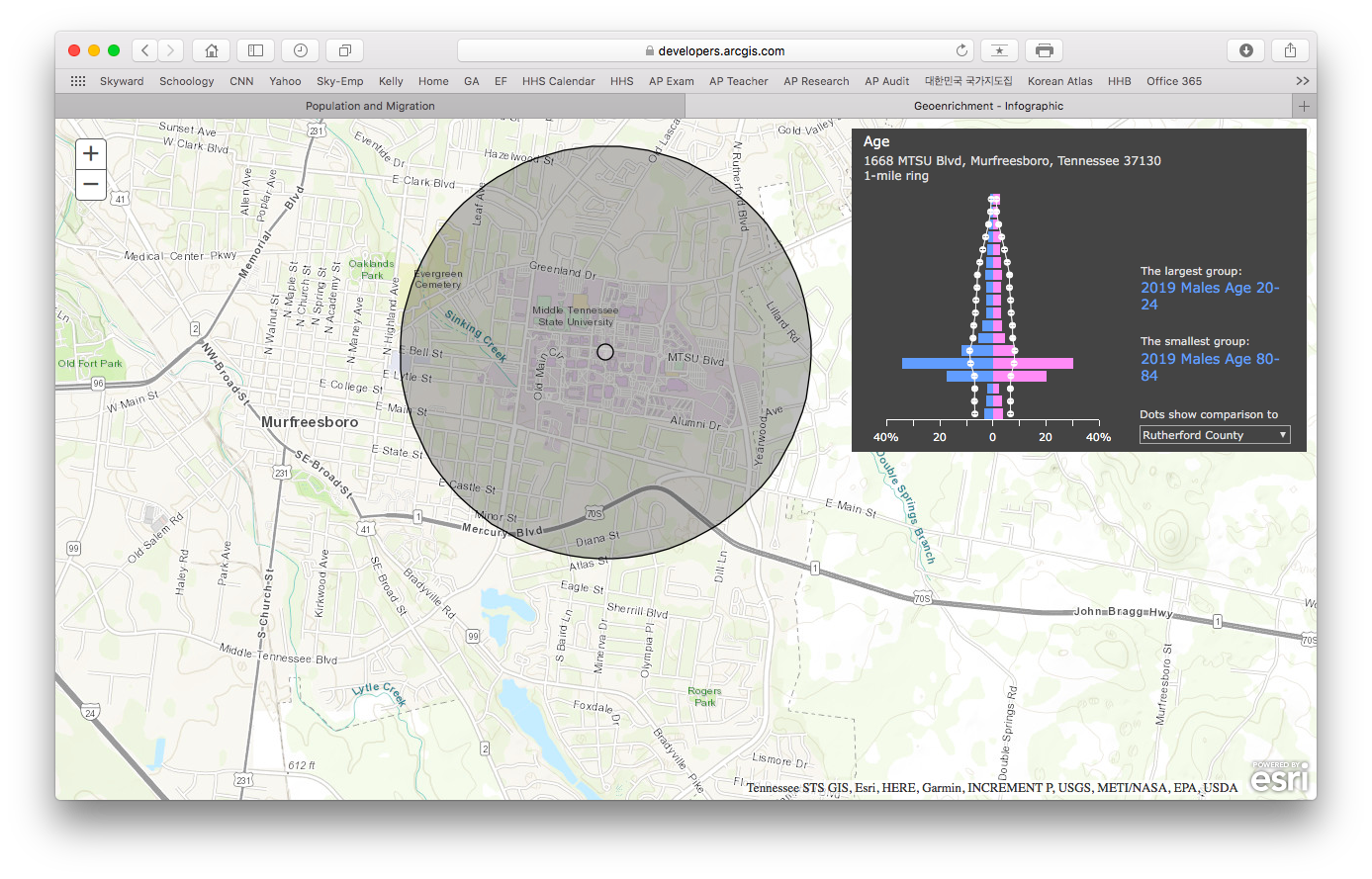 https://statisticalatlas.com/United-States/Overview
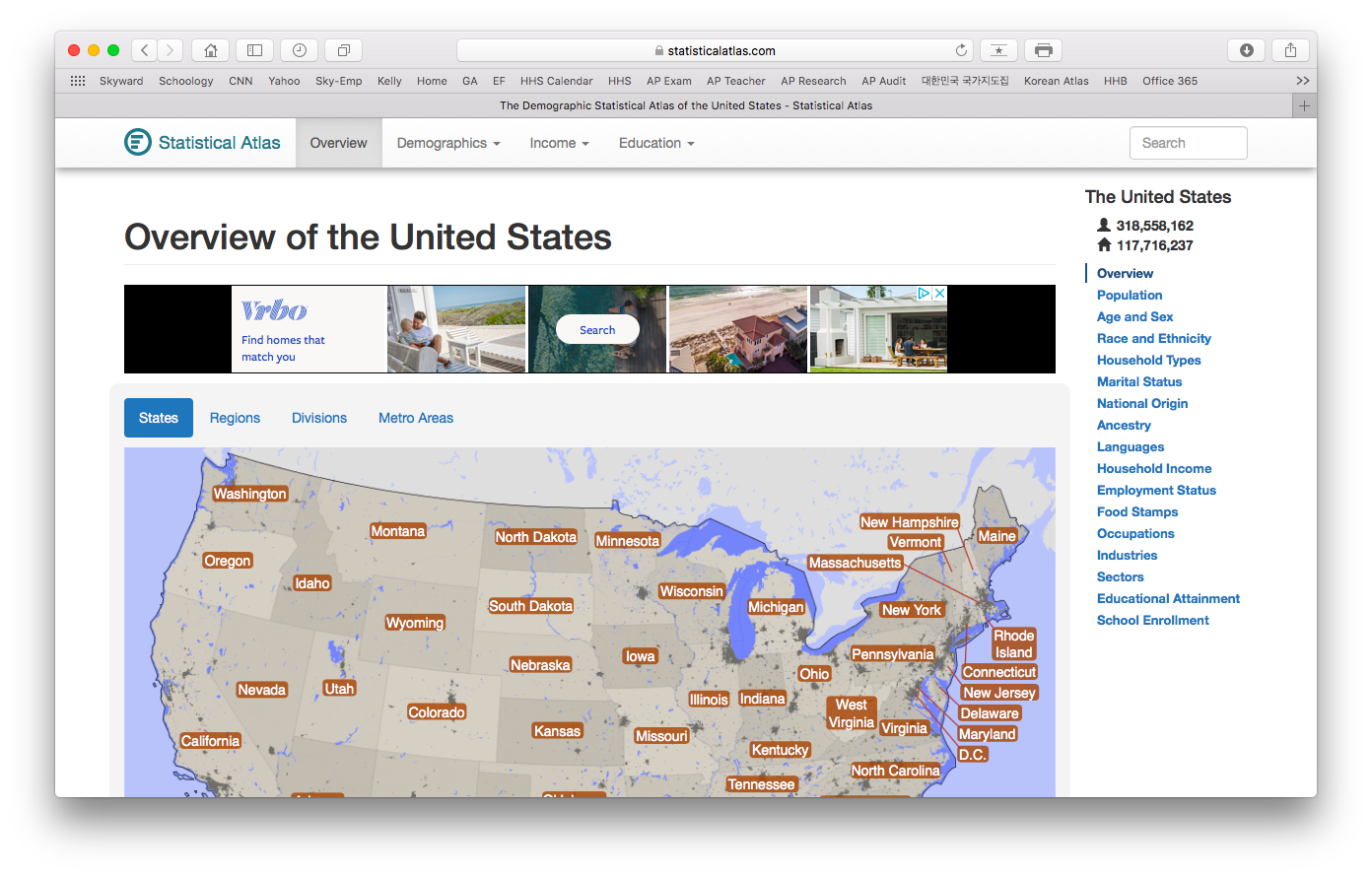 https://statisticalatlas.com/United-States/Overview
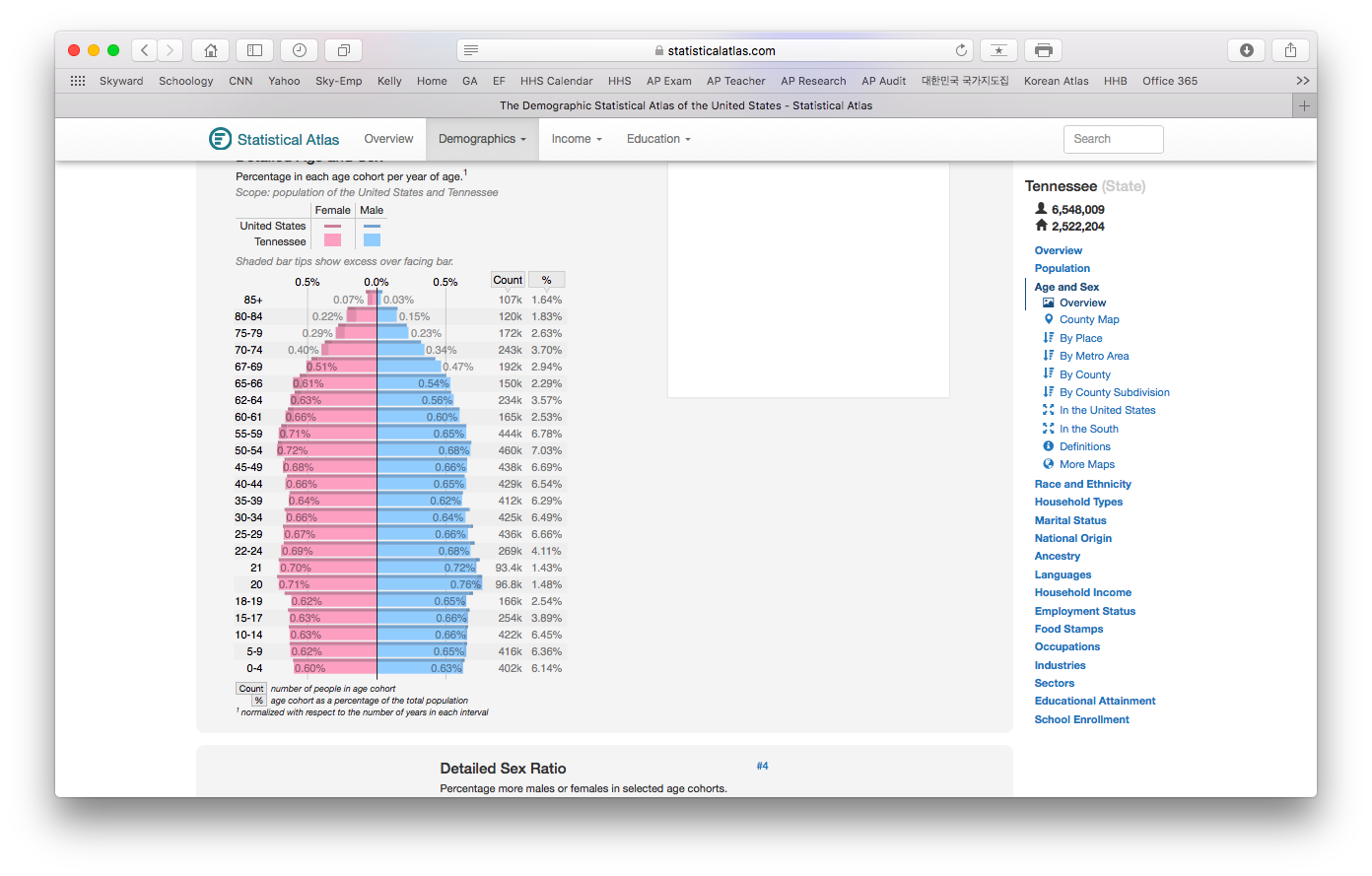 https://statisticalatlas.com/United-States/Overview
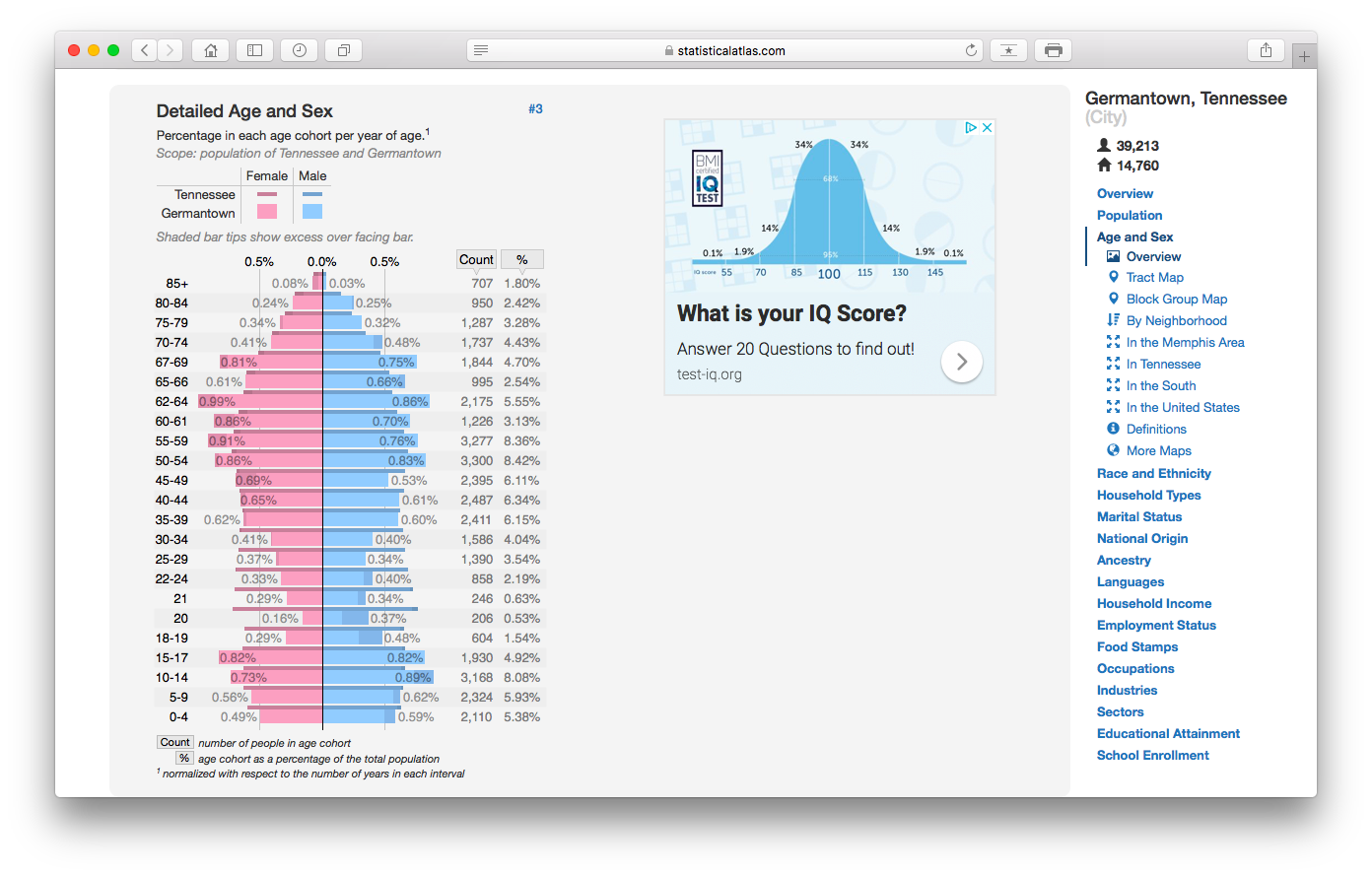 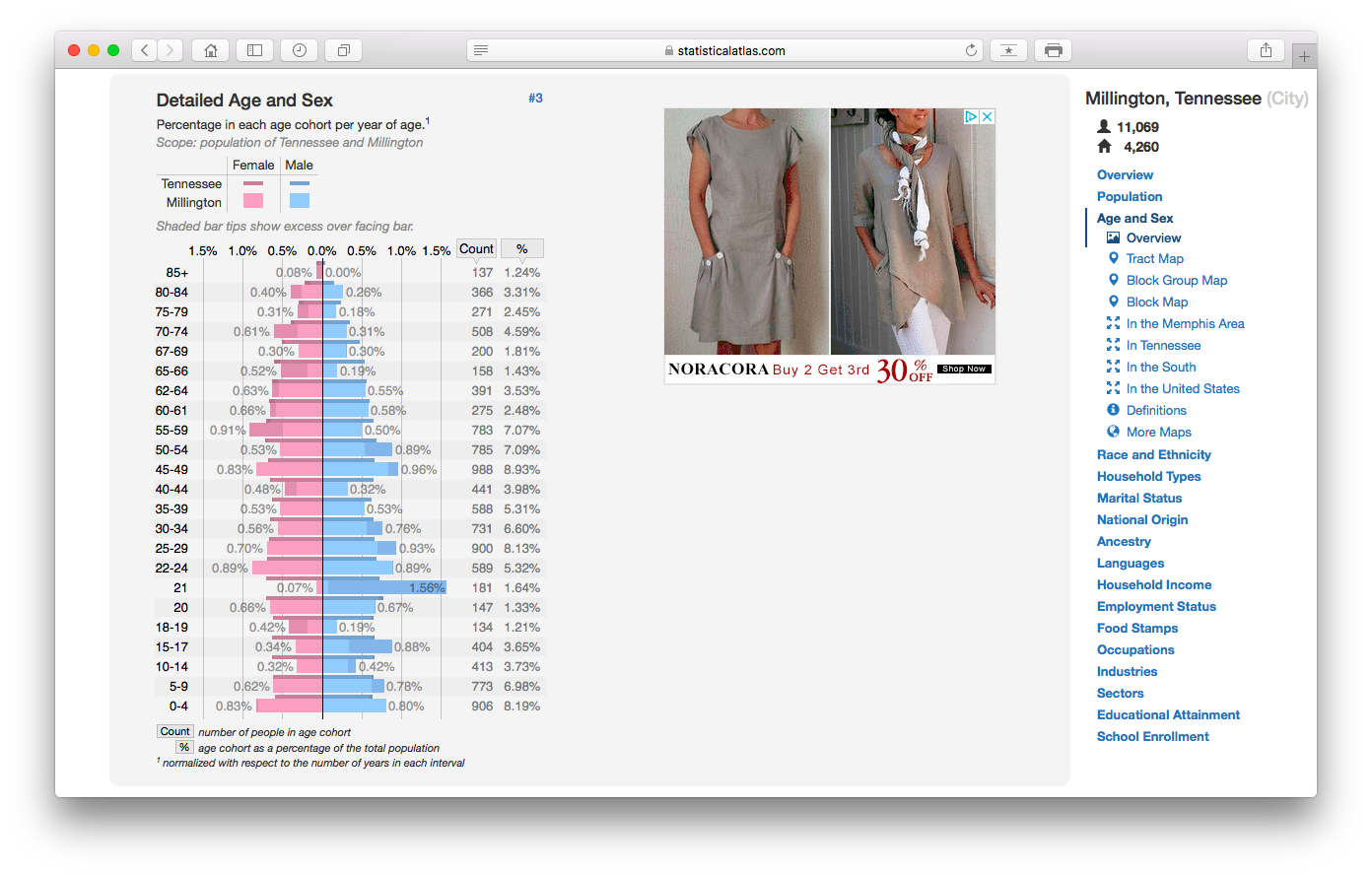 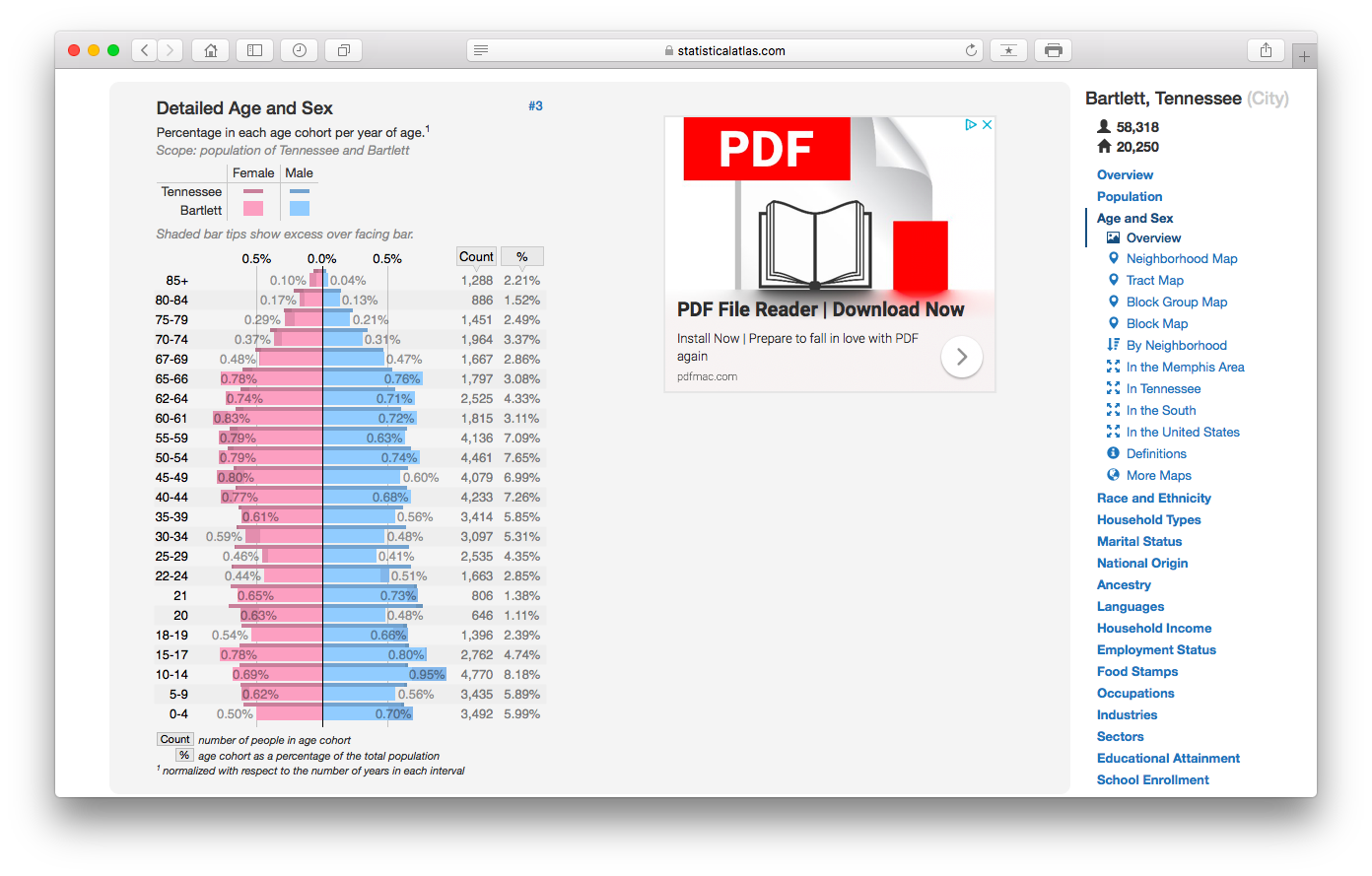 Population Reference Bureau
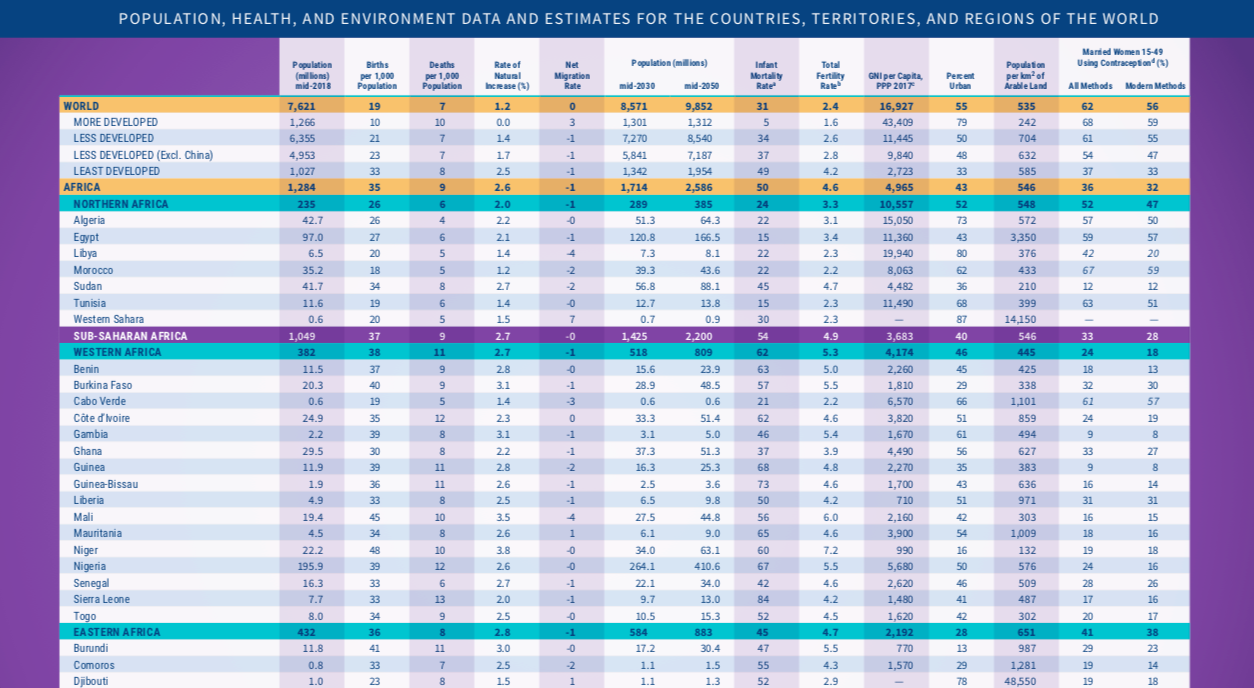 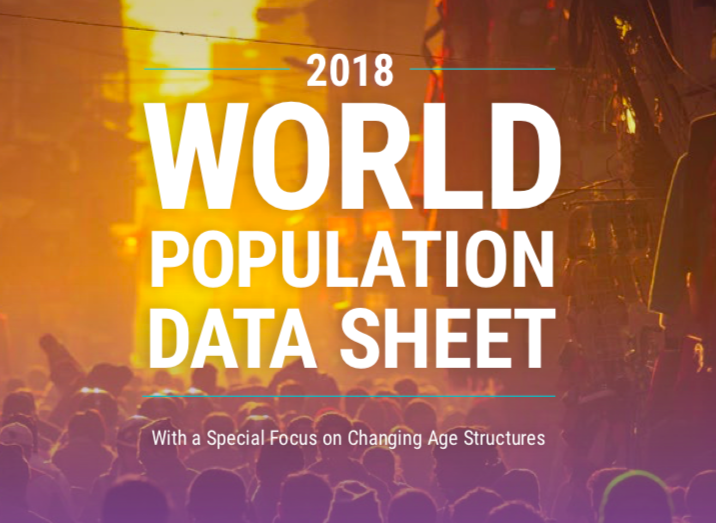 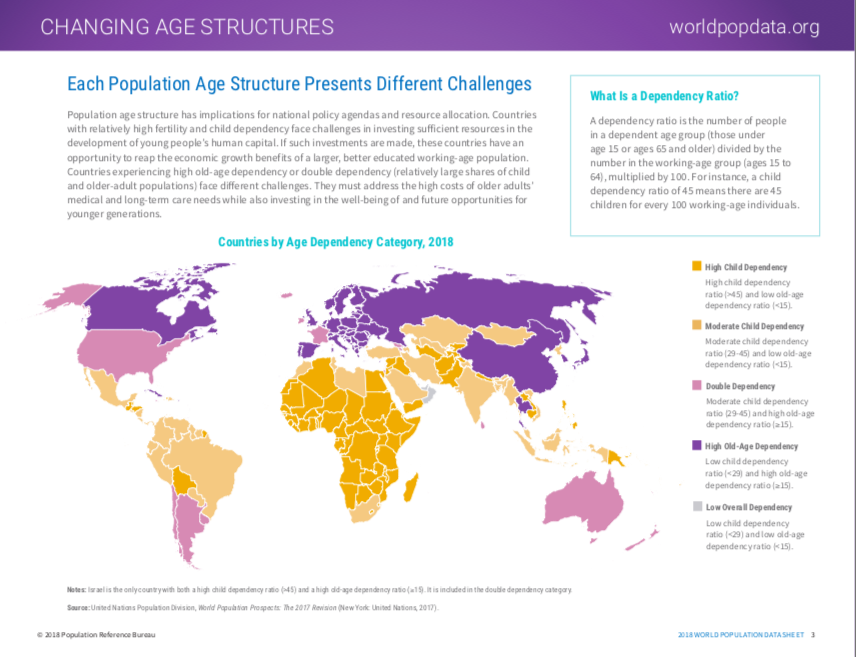 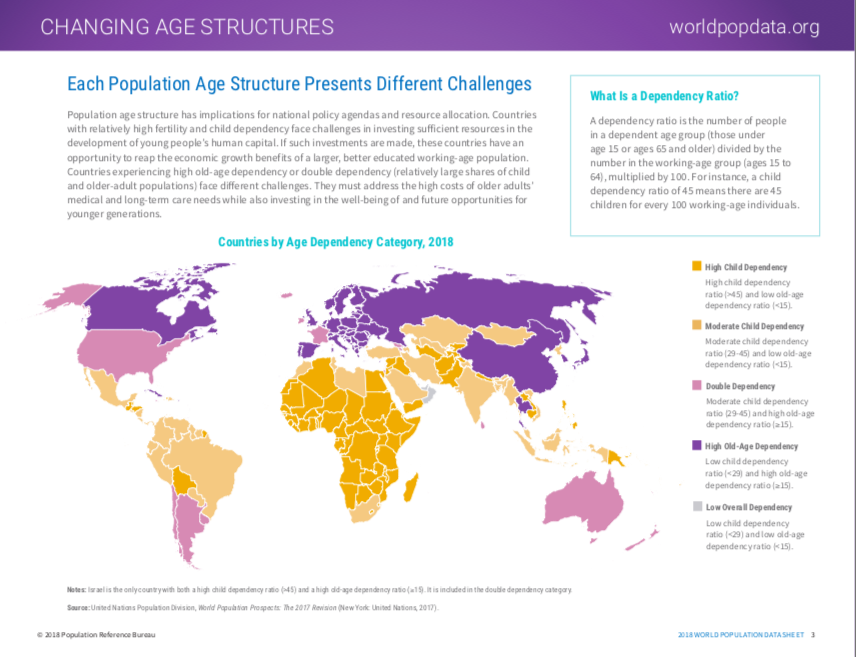 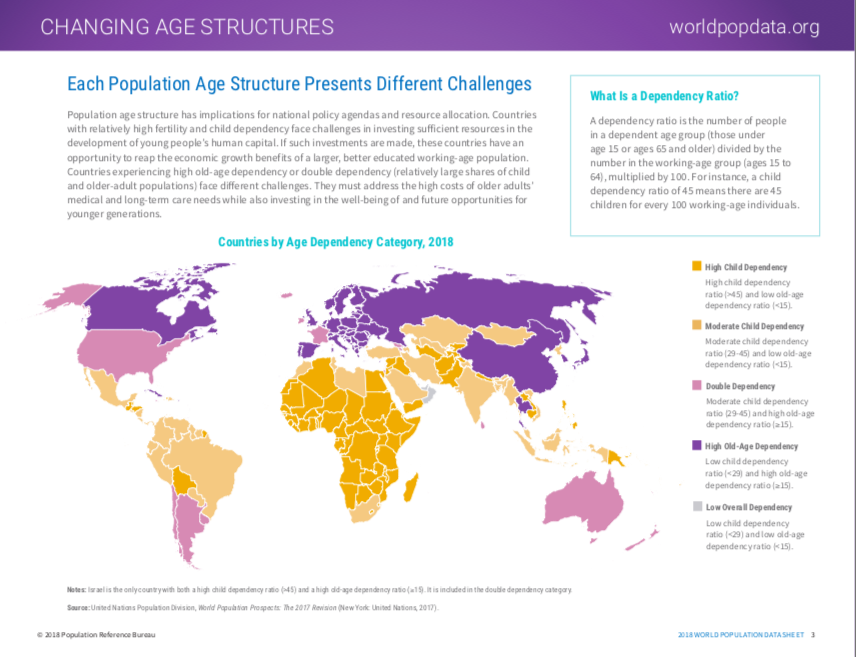 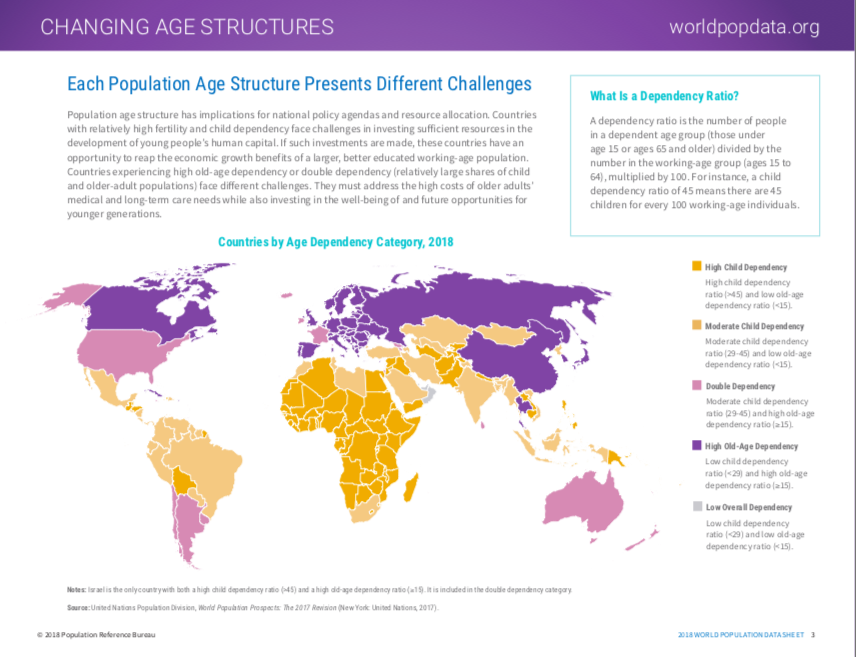 Cultural Patterns and Processes
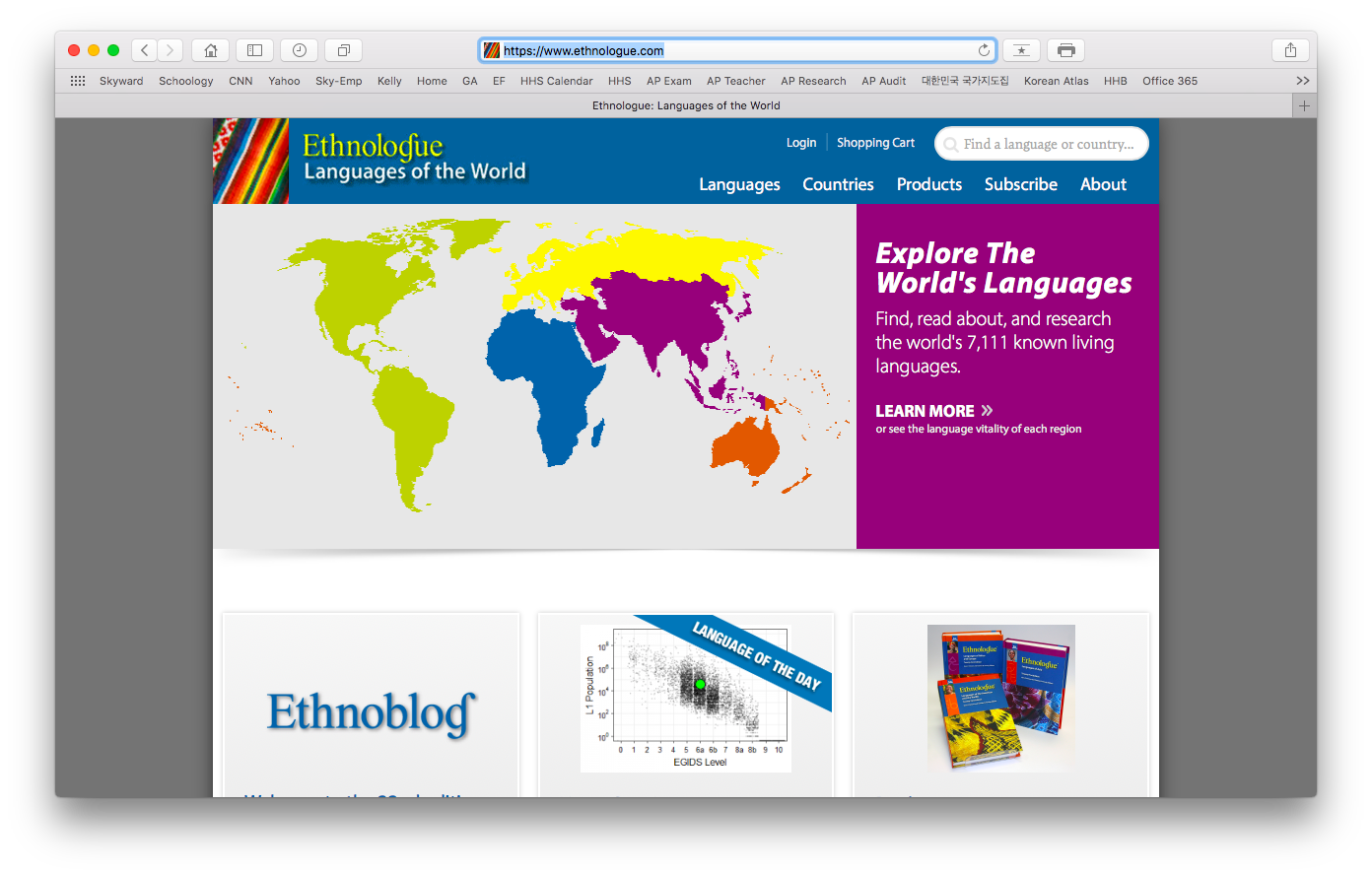 https://www.ethnologue.com
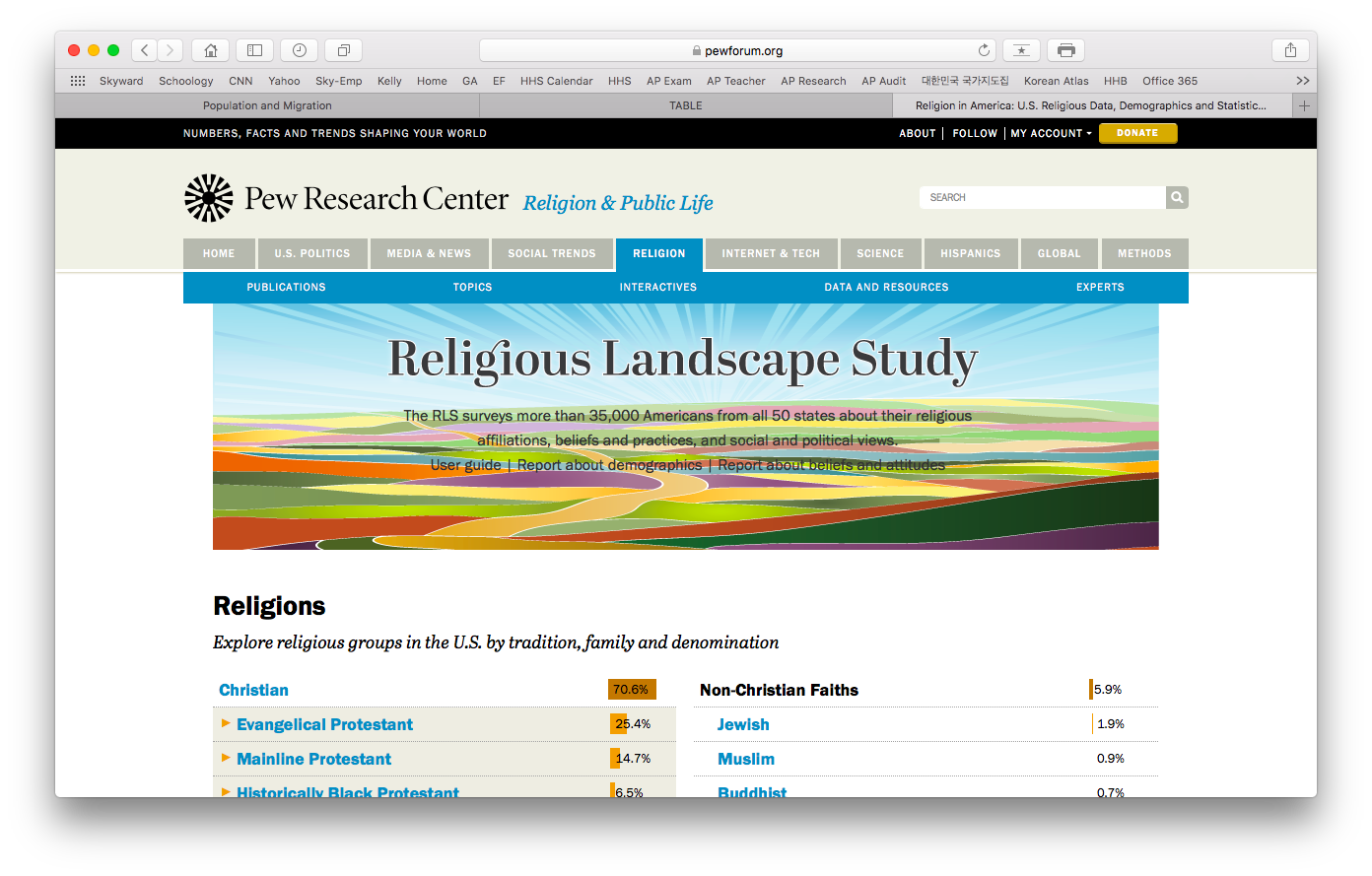 https://www.pewresearch.org
https://www.pewresearch.org
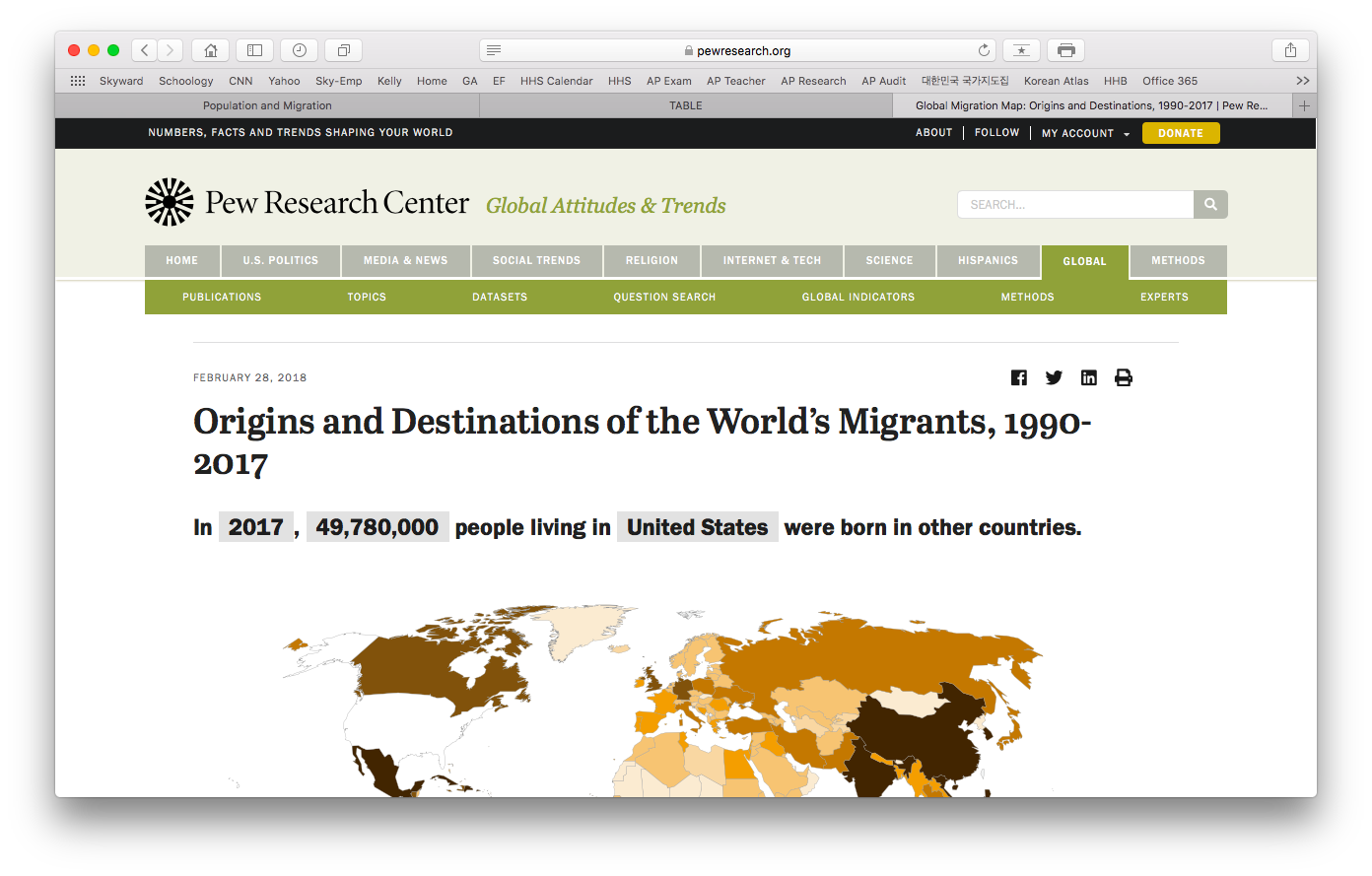 Political Patterns and Processes
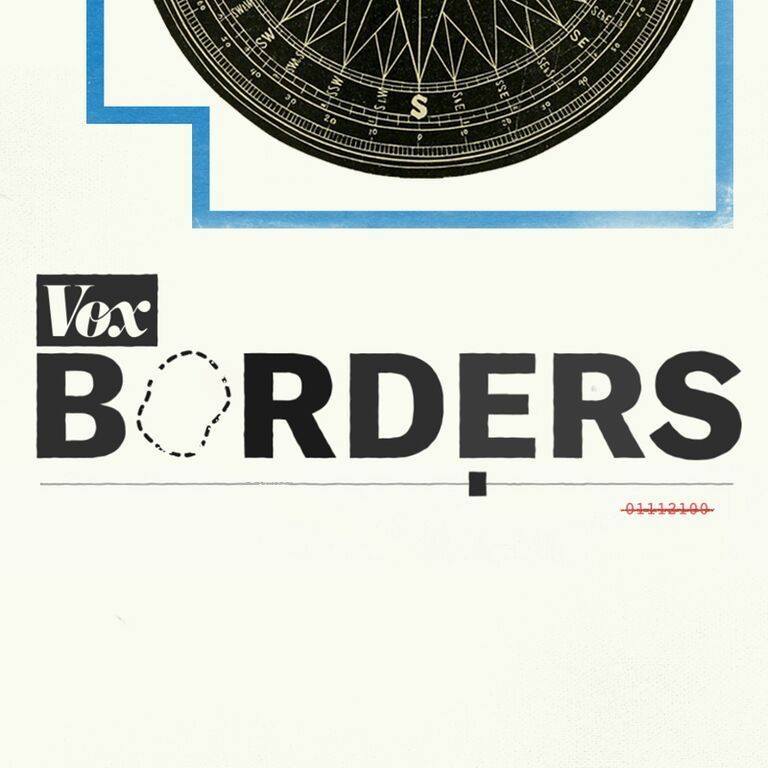 https://www.vox.com/a/borders
https://www.facebook.com/pg/VoxBorders/videos/?ref=page_internal
https://www.youtube.com/watch?v=-dVwv4wPA88&list=PLJ8cMiYb3G5dRe4rC7m8jDaqodjZeLzCZ
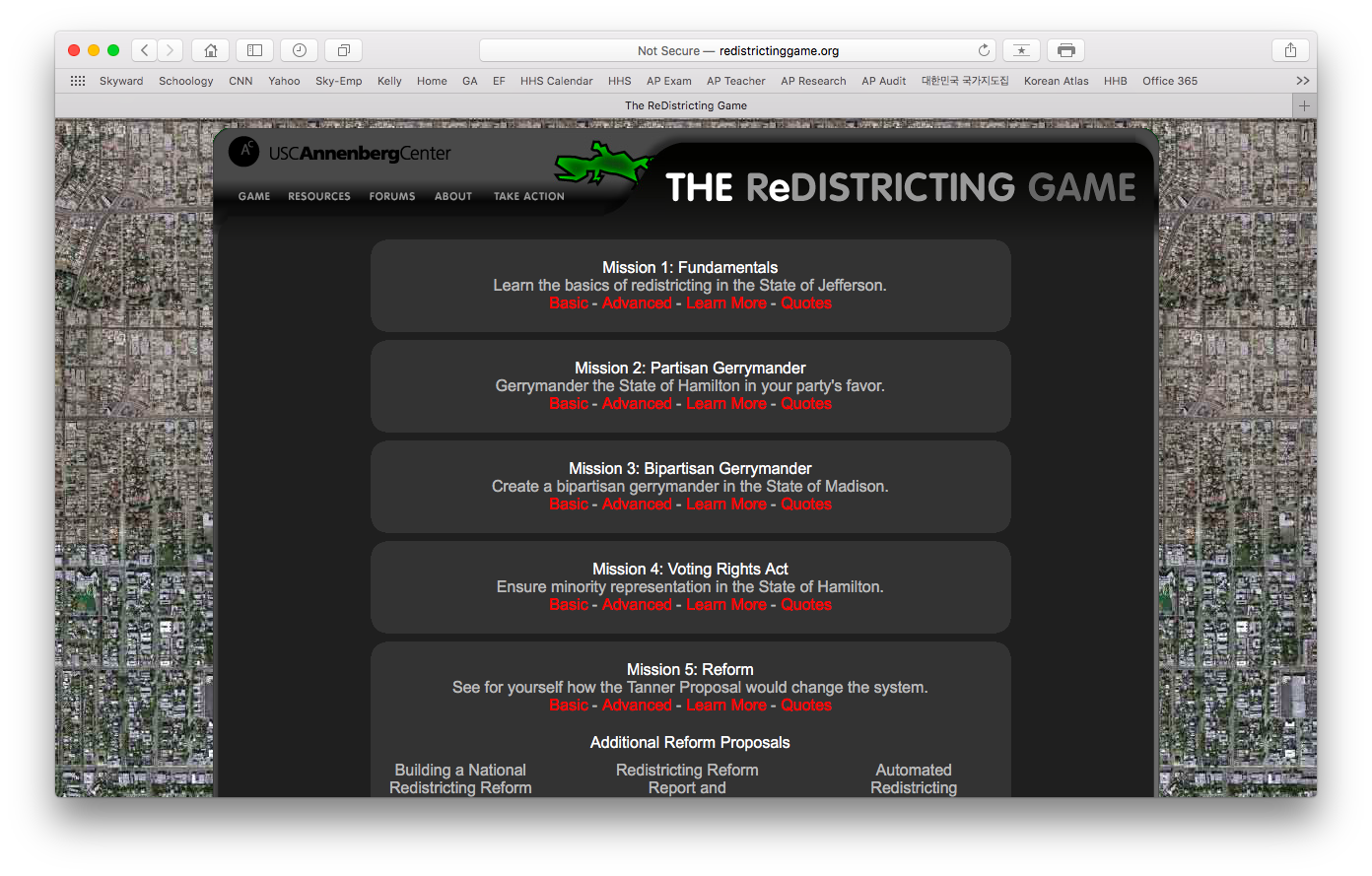 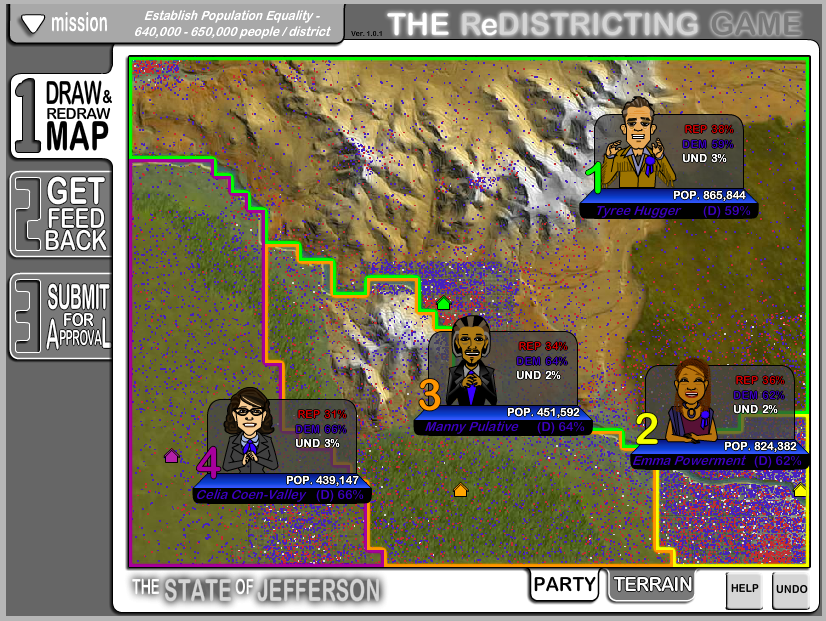 redistrictinggame.org
Agriculture and Rural Land-Use
Patterns and Processes
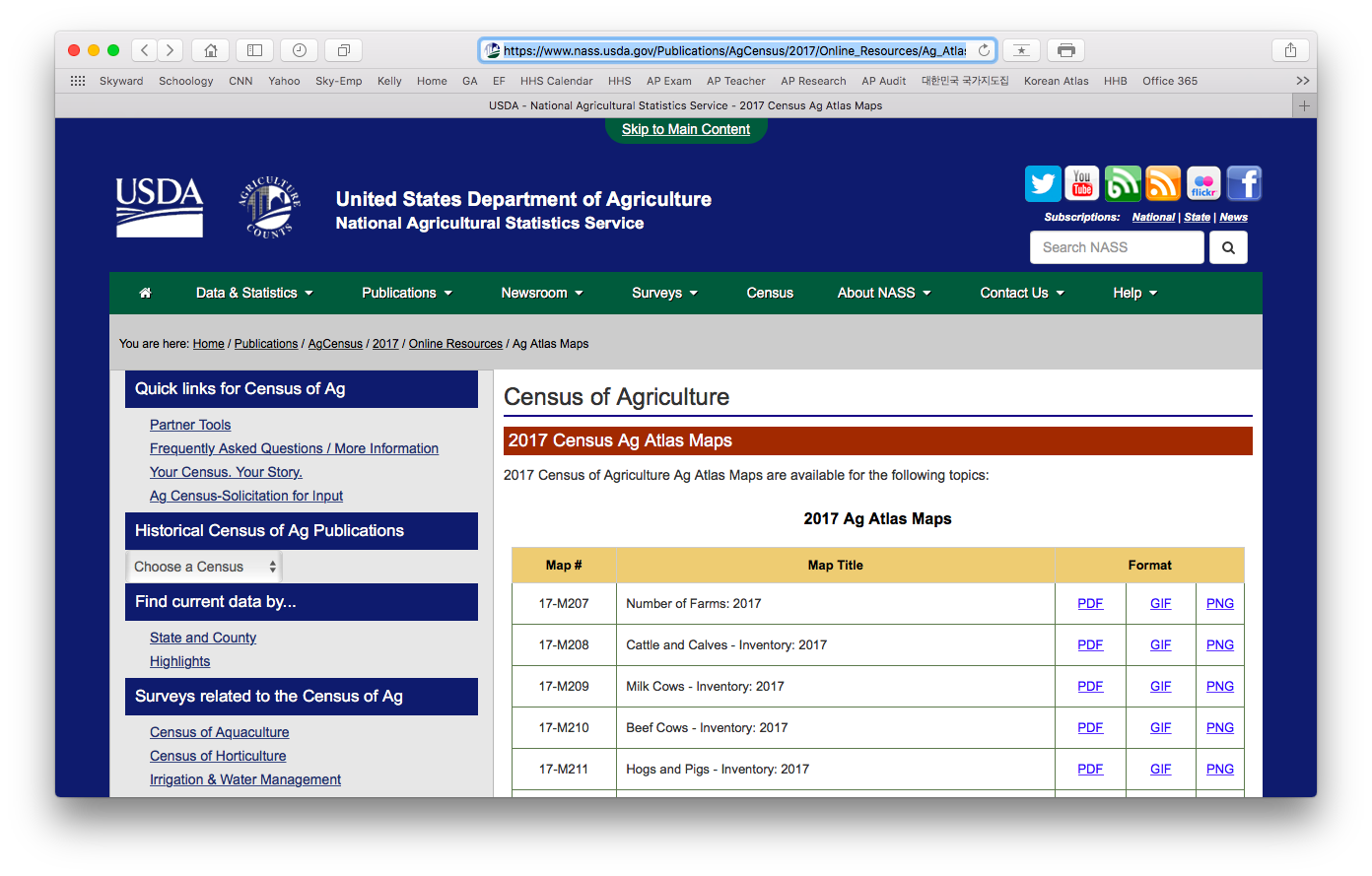 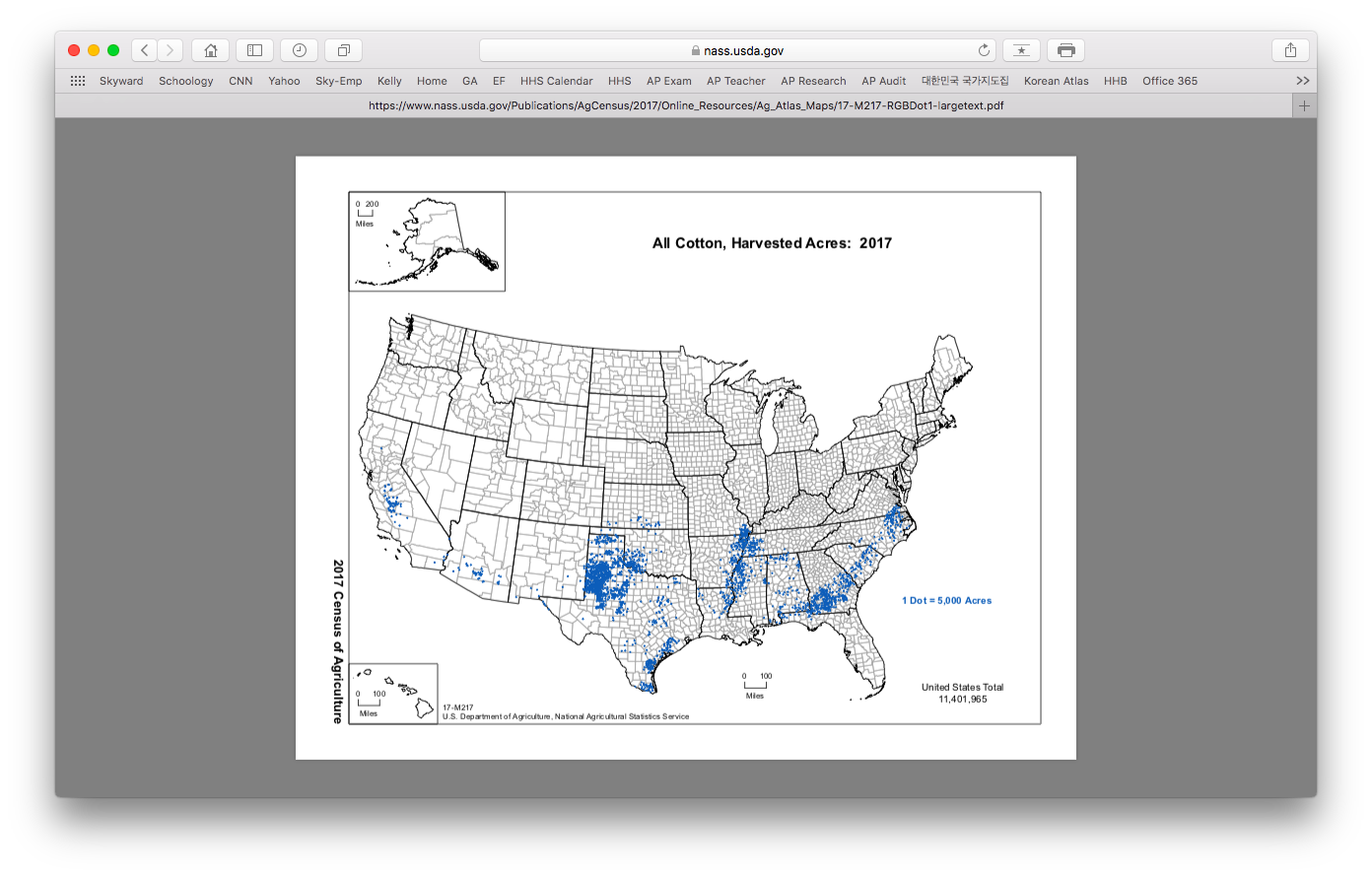 https://www.nass.usda.gov/Publications/AgCensus/2017/Online_Resources/Ag_Atlas_Maps/
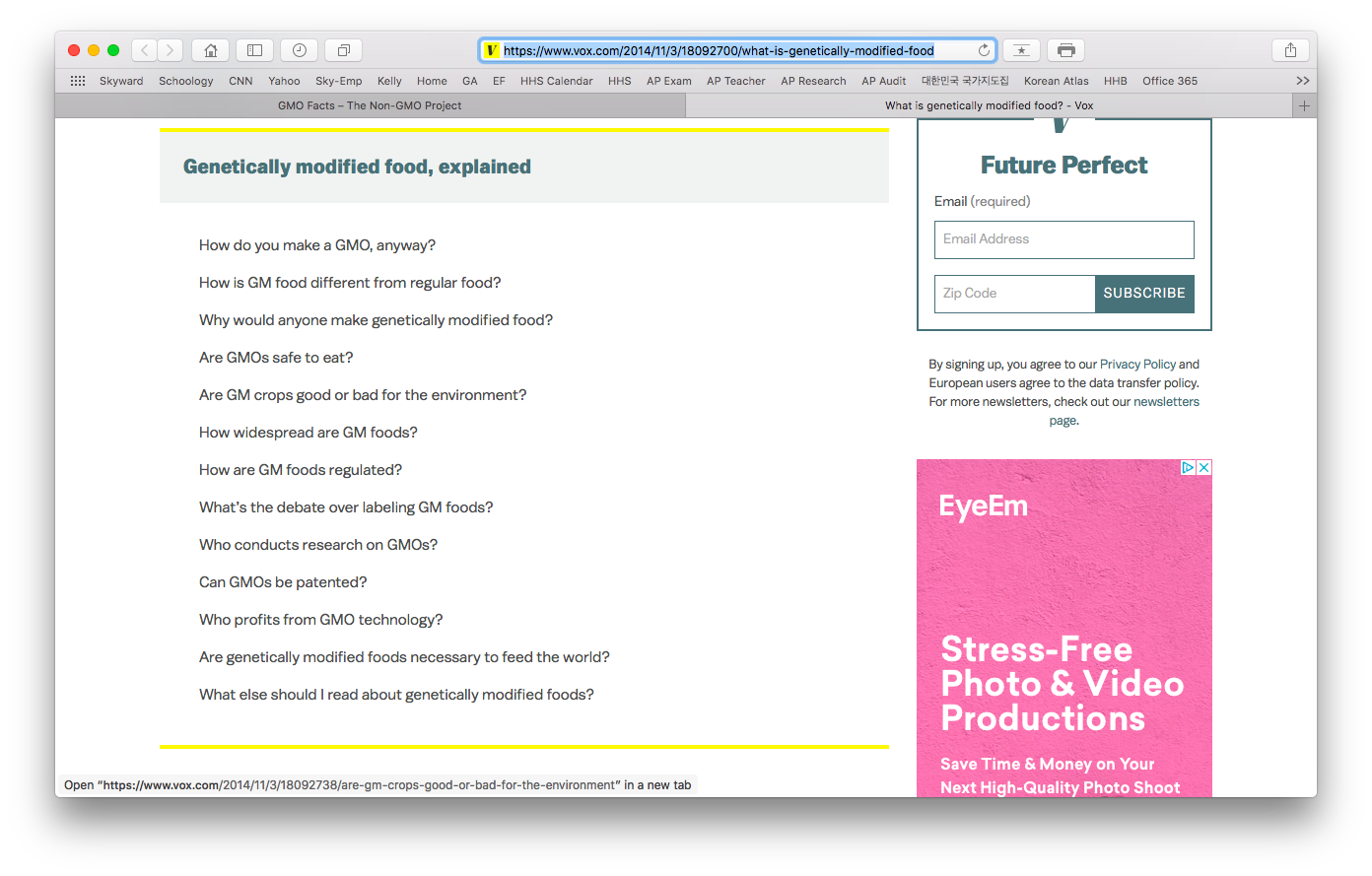 https://www.vox.com/2014/11/3/18092700/what-is-genetically-modified-food
Cities and Urban Land
Patterns and Processes
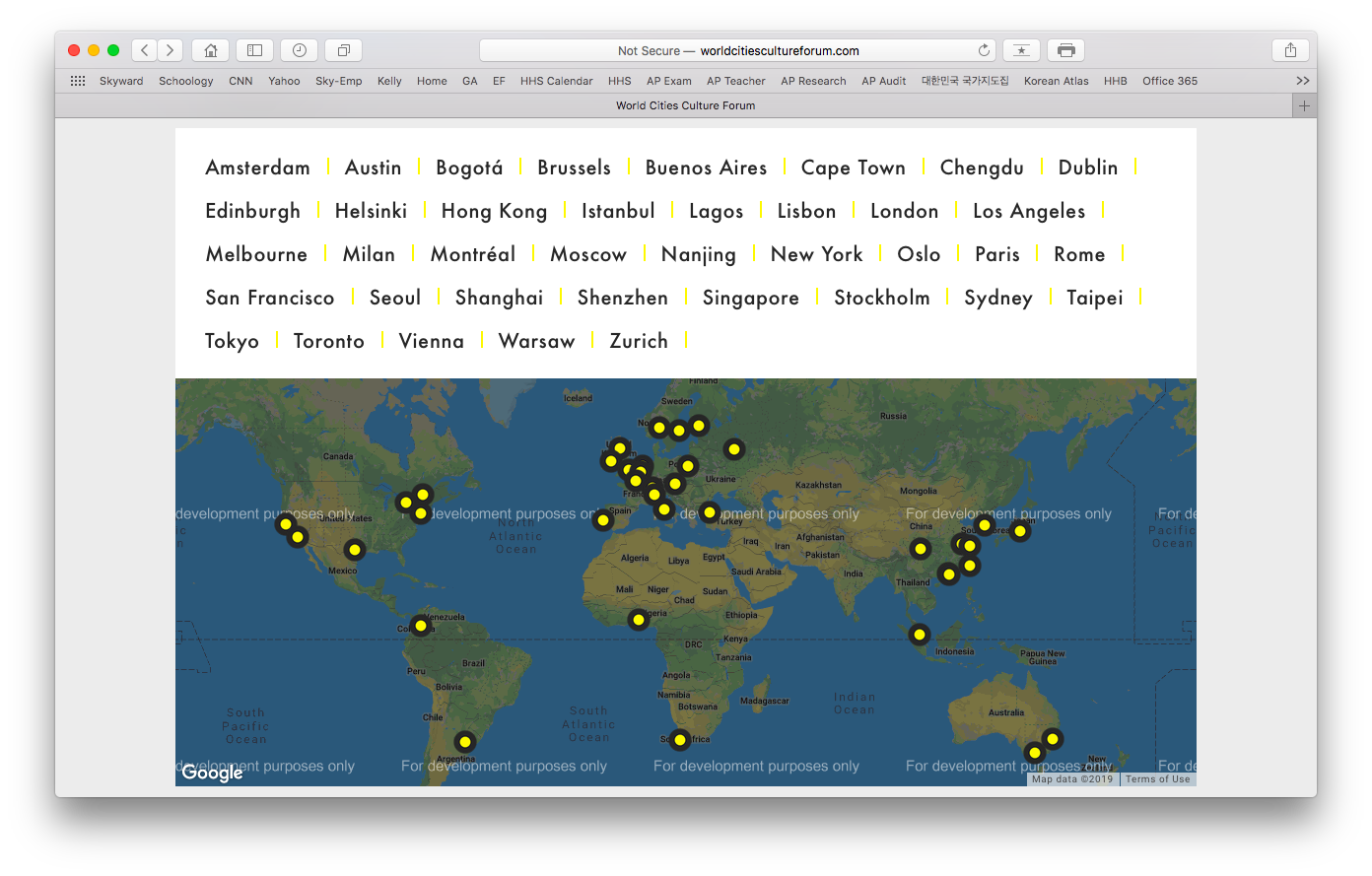 http://www.worldcitiescultureforum.com
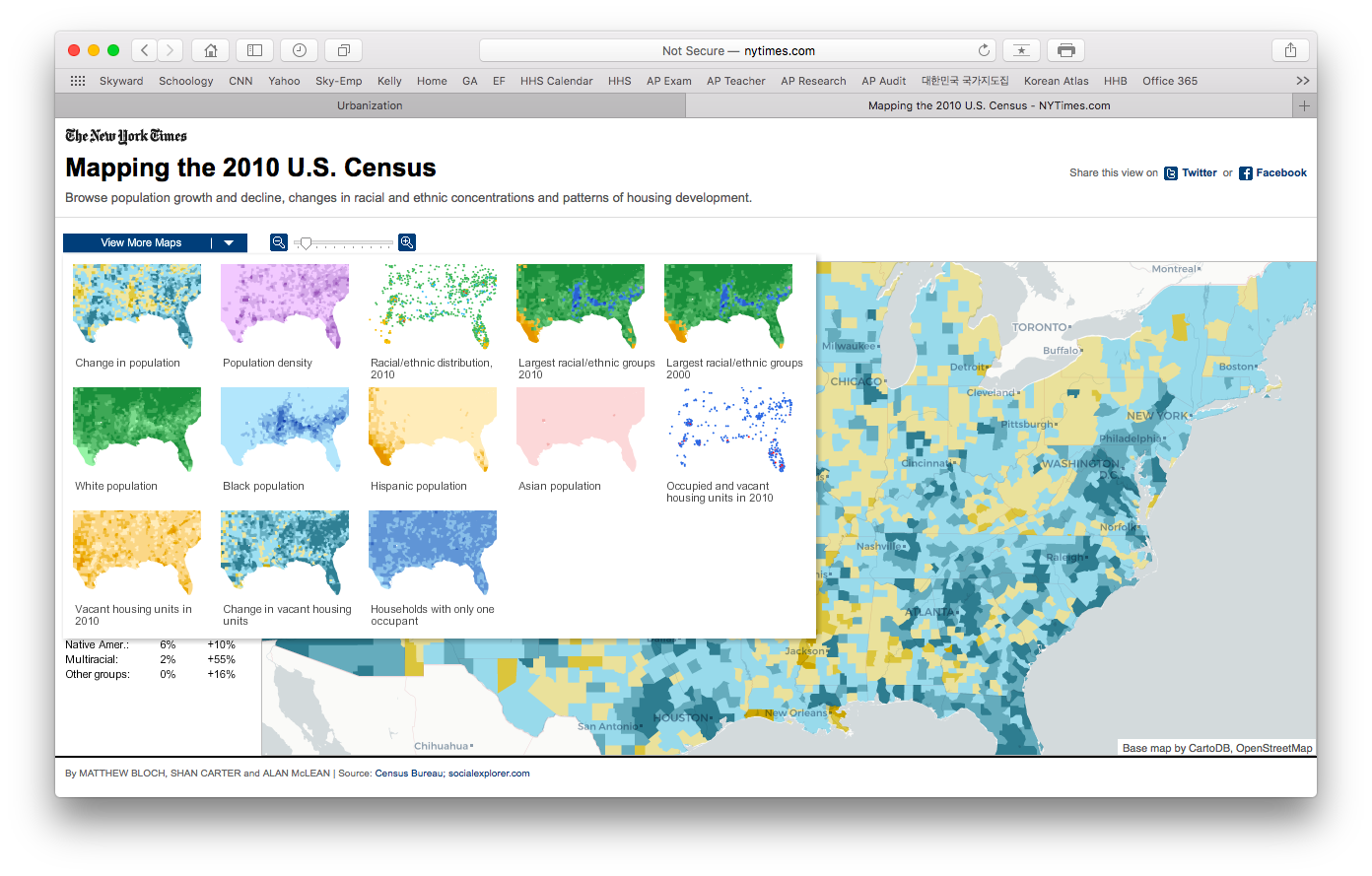 http://www.nytimes.com/projects/census/2010/map.html
Industrial and Economic Development
Patterns and Processes
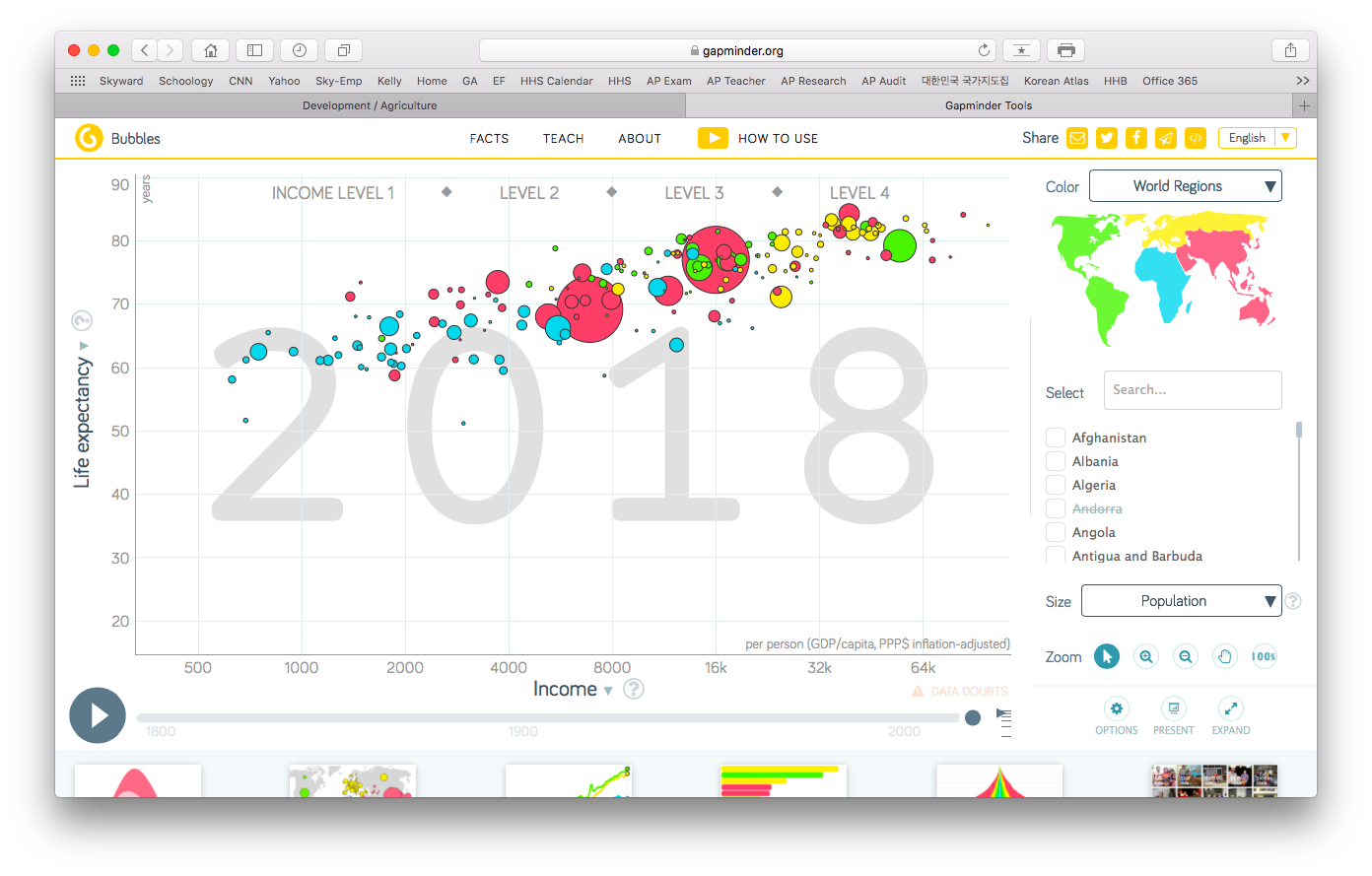 http://www.gapminder.org
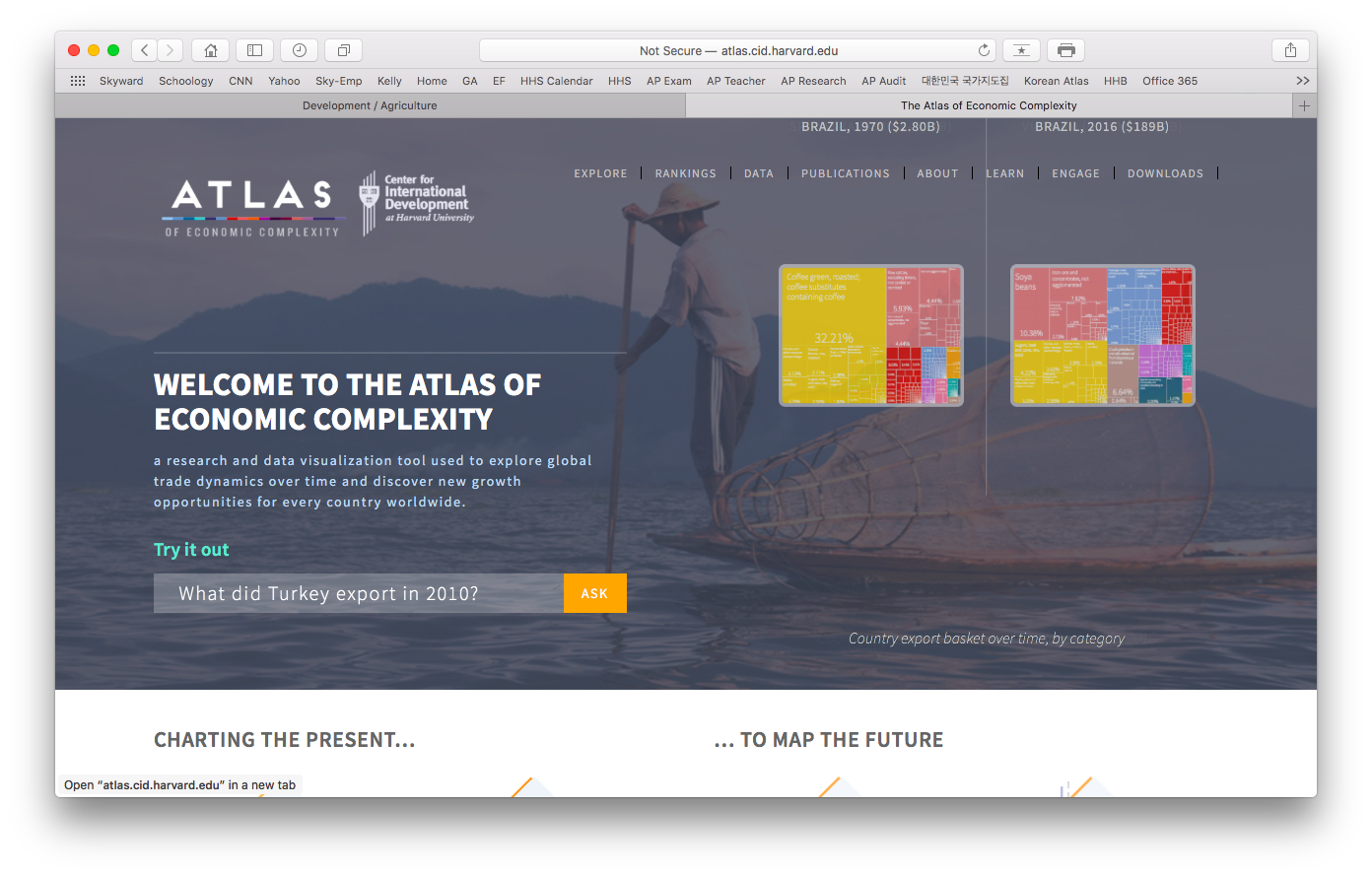 http://atlas.cid.harvard.edu
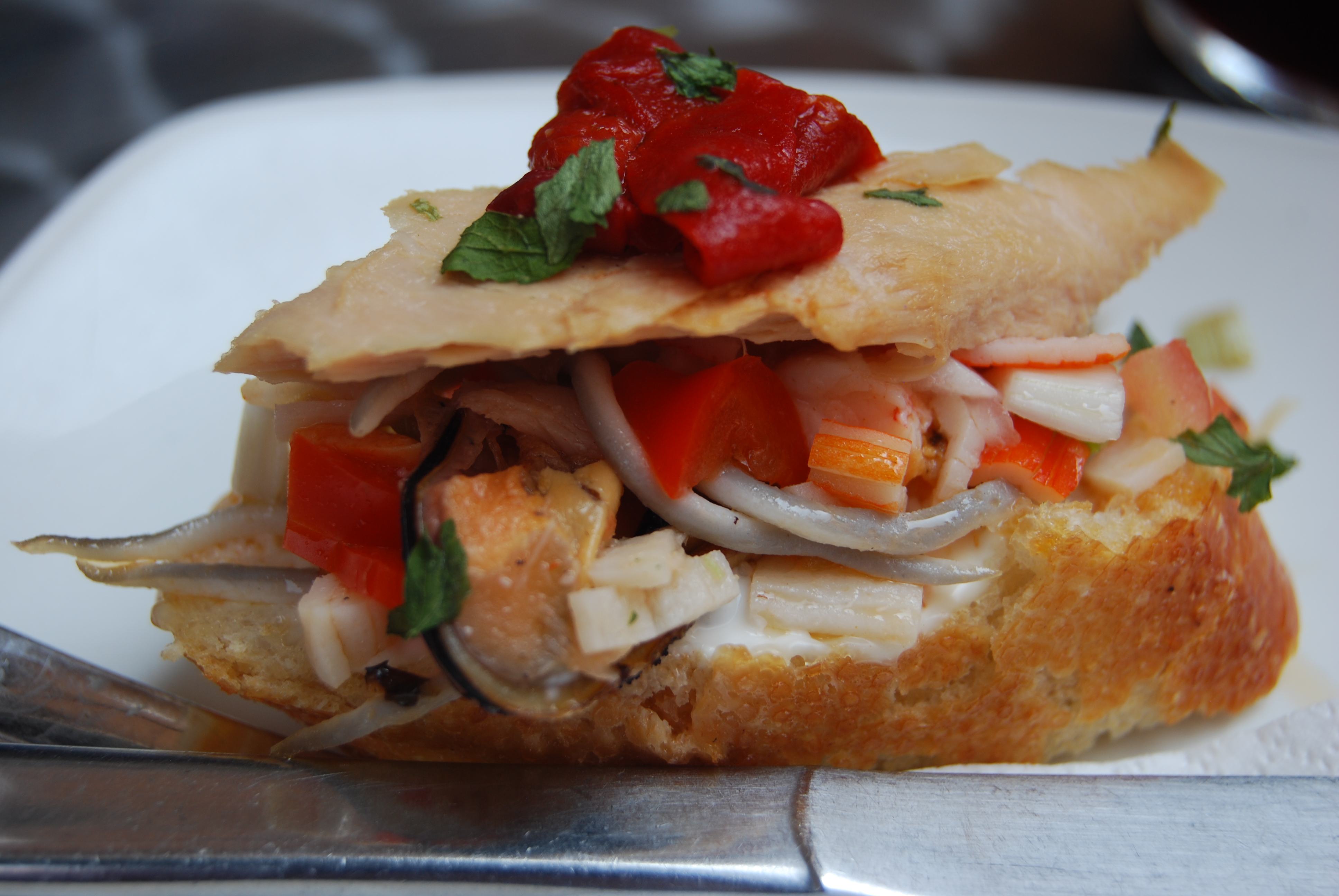 Agriculture
Bilbao, Spain
1
2
3
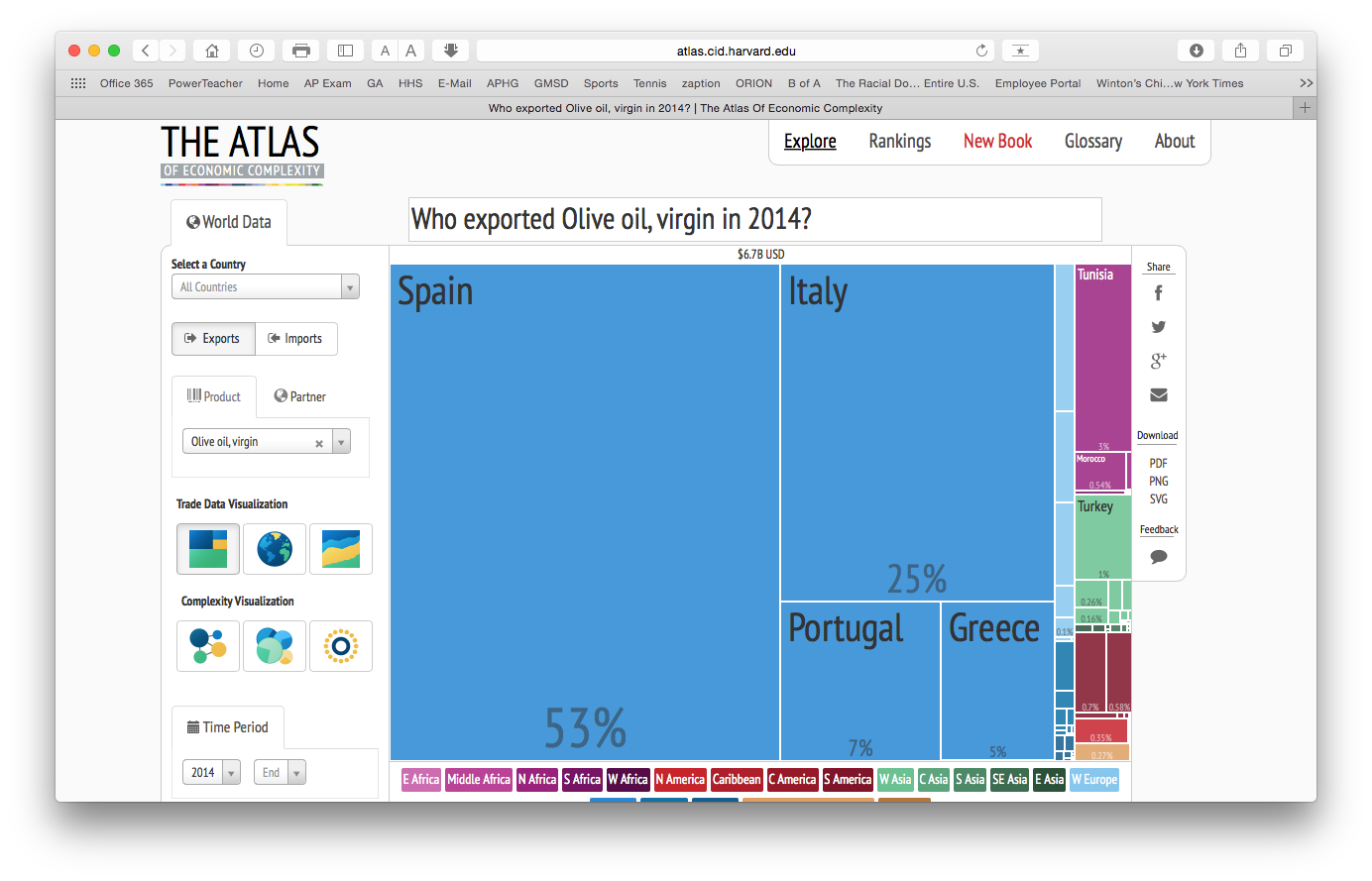 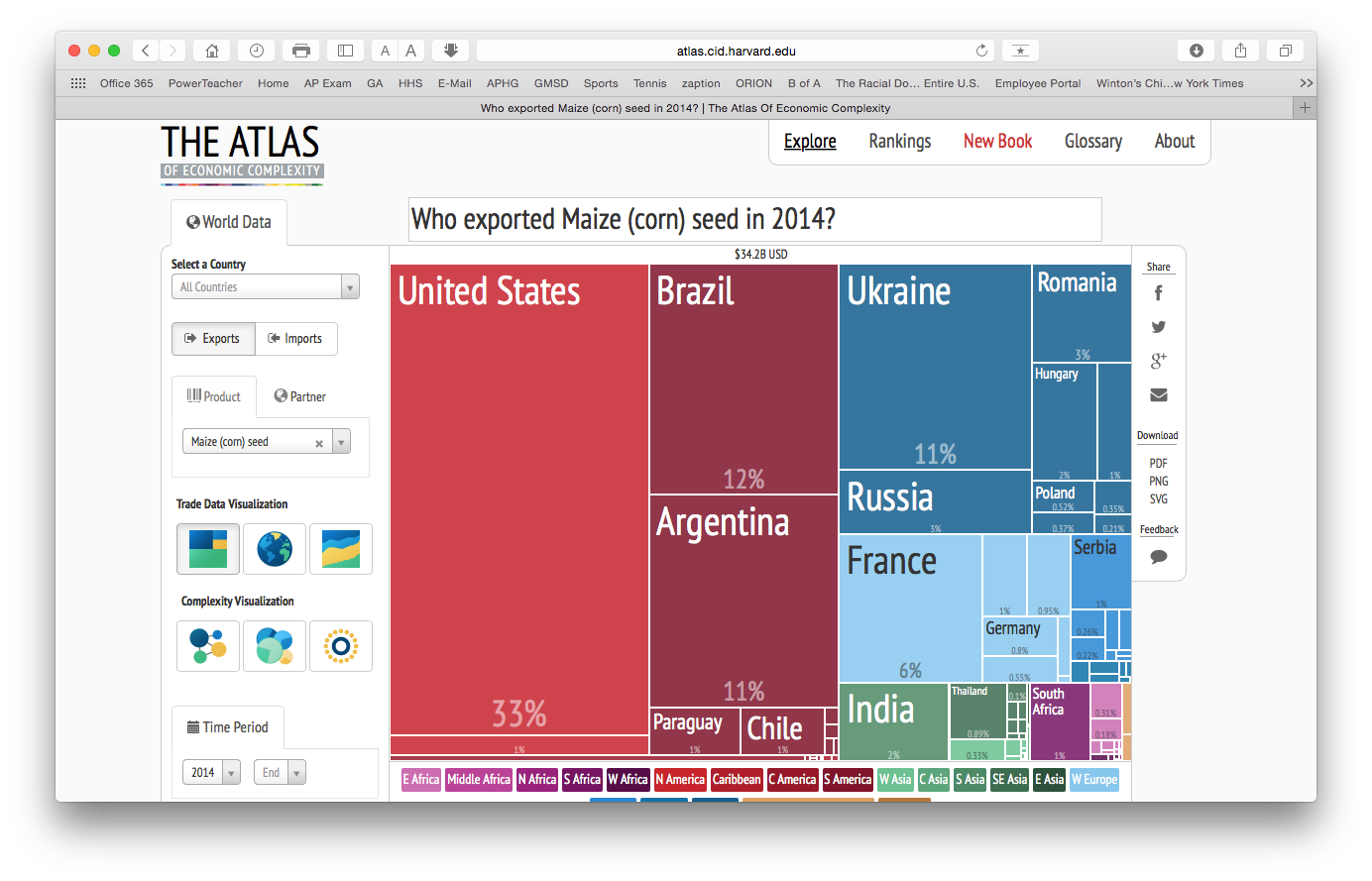 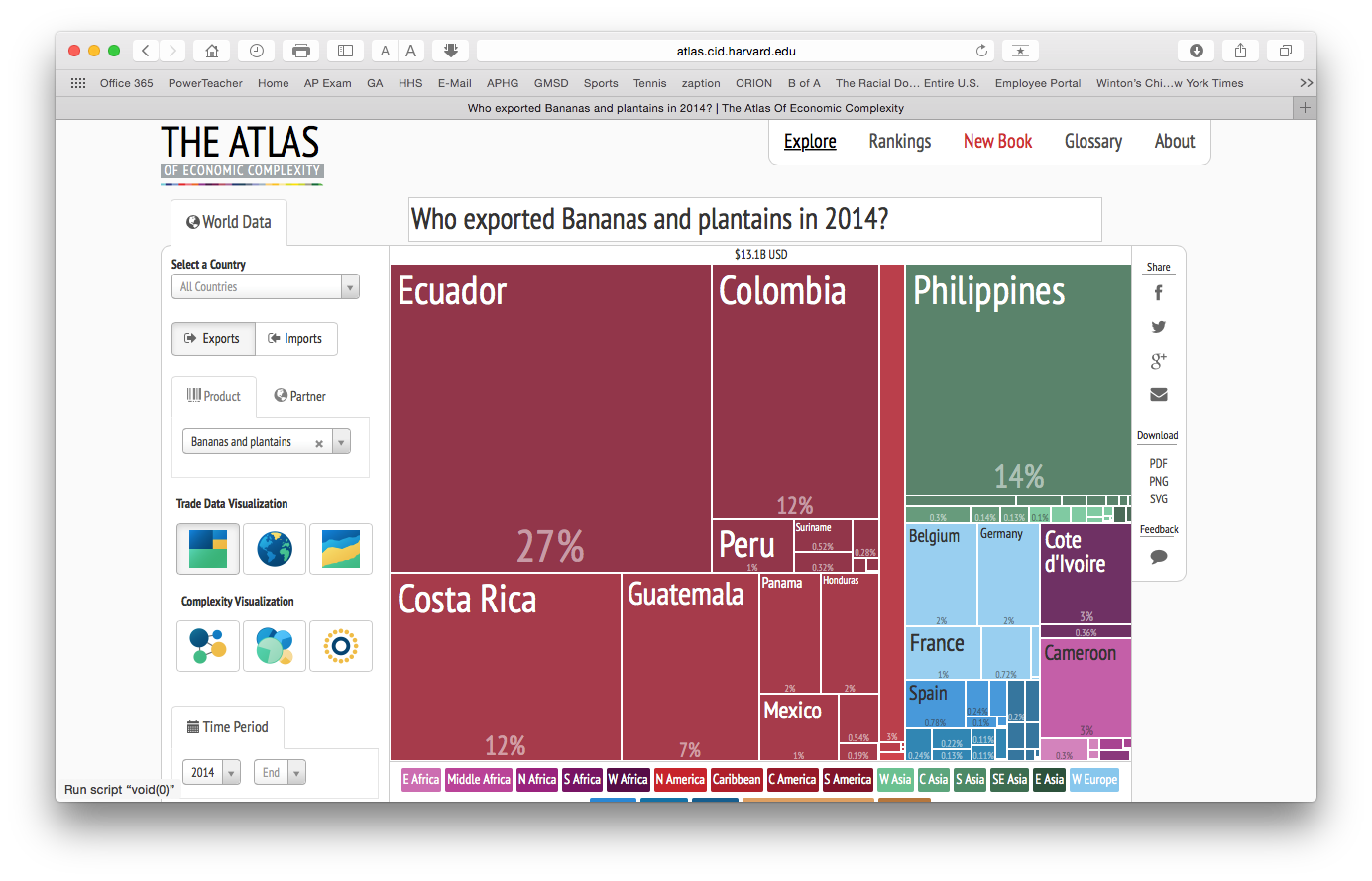 D
C
A
4
5
6
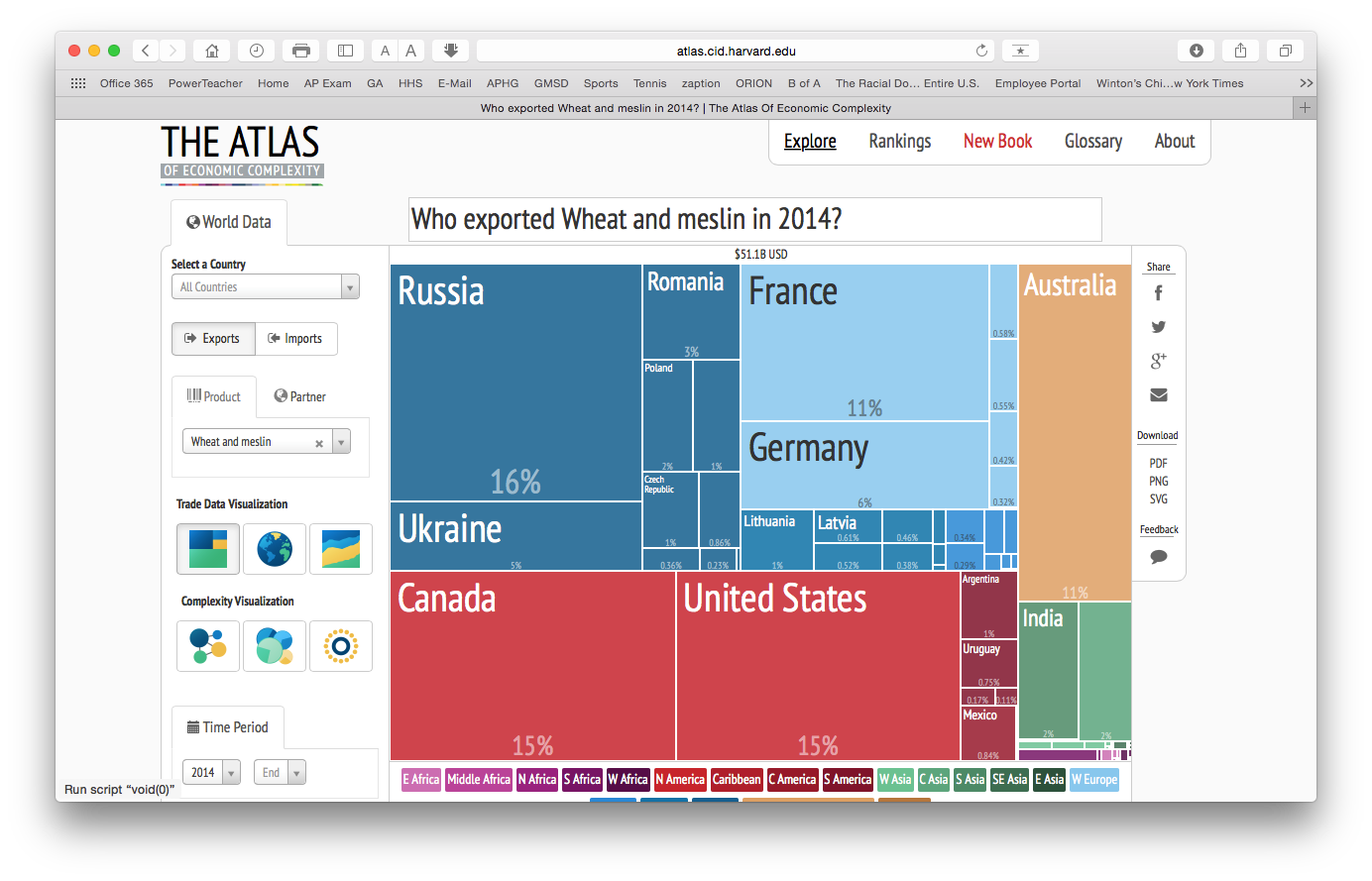 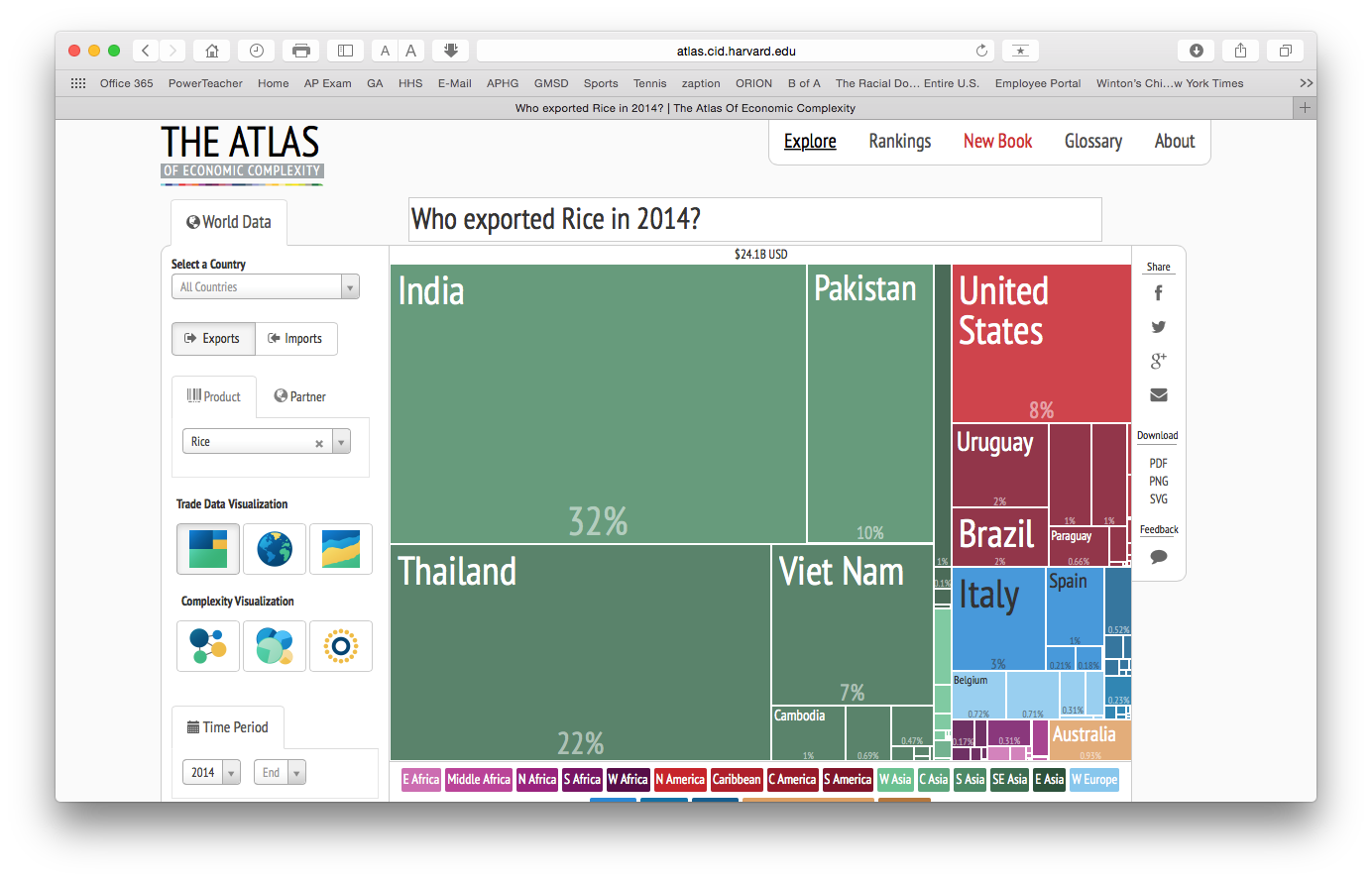 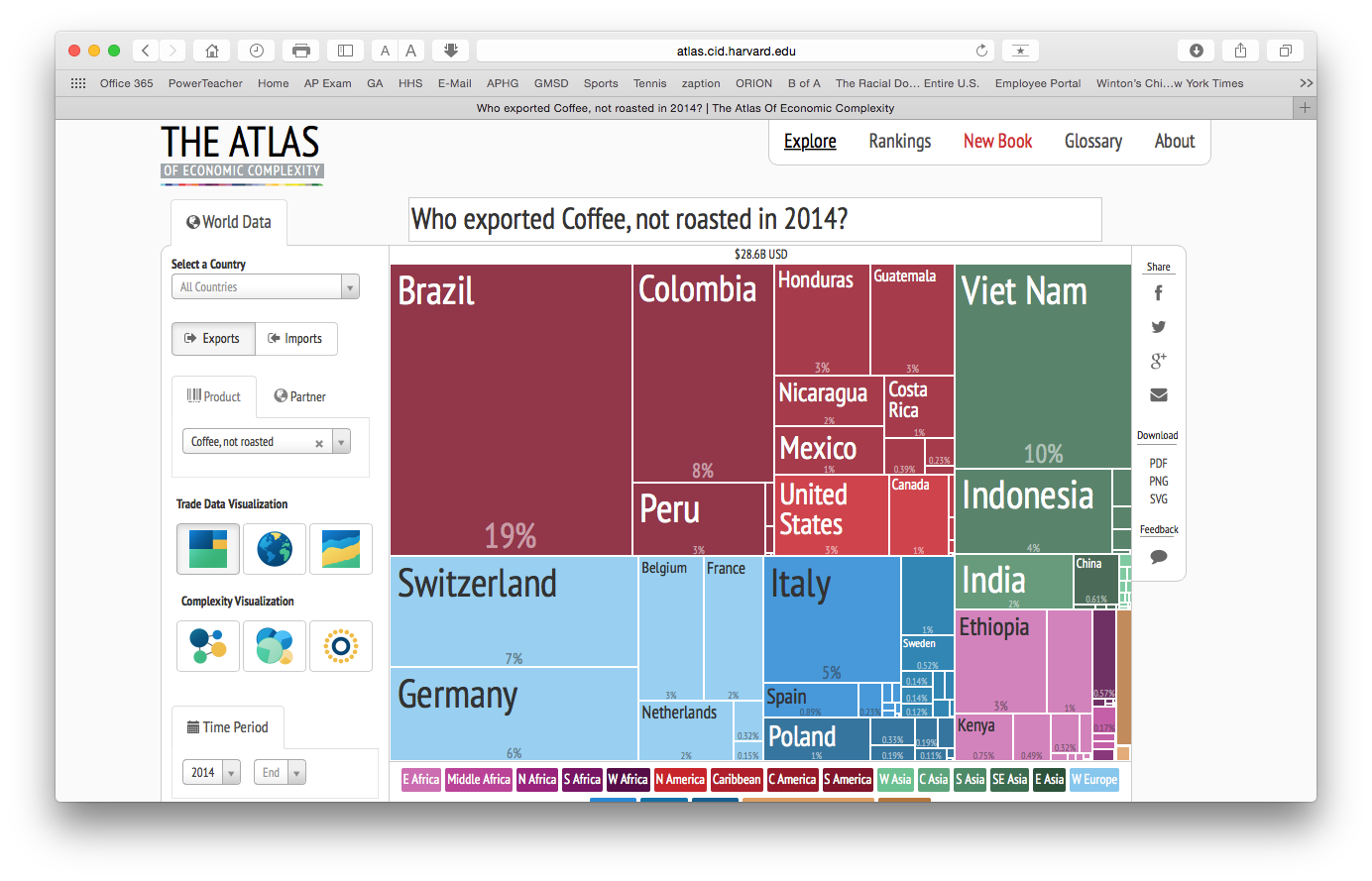 F
E
B
http://hhsrobinson.org/HHSRobinson/GA.html
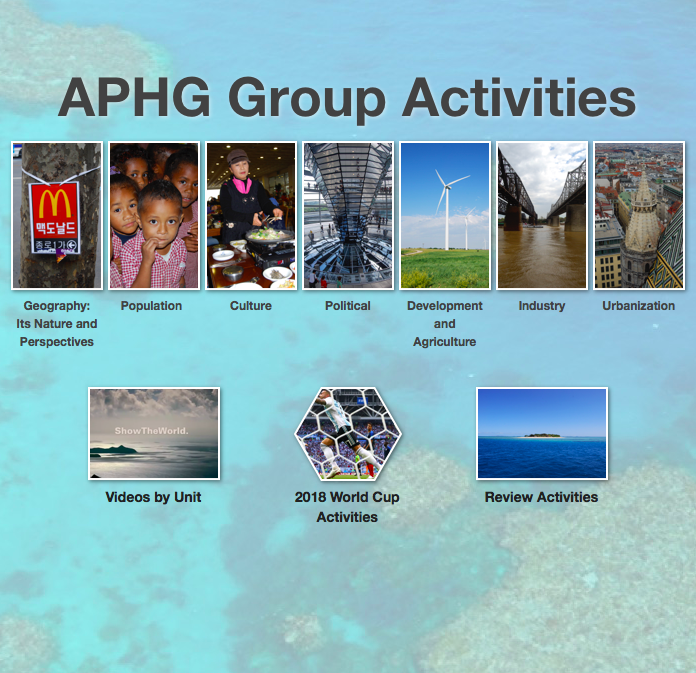